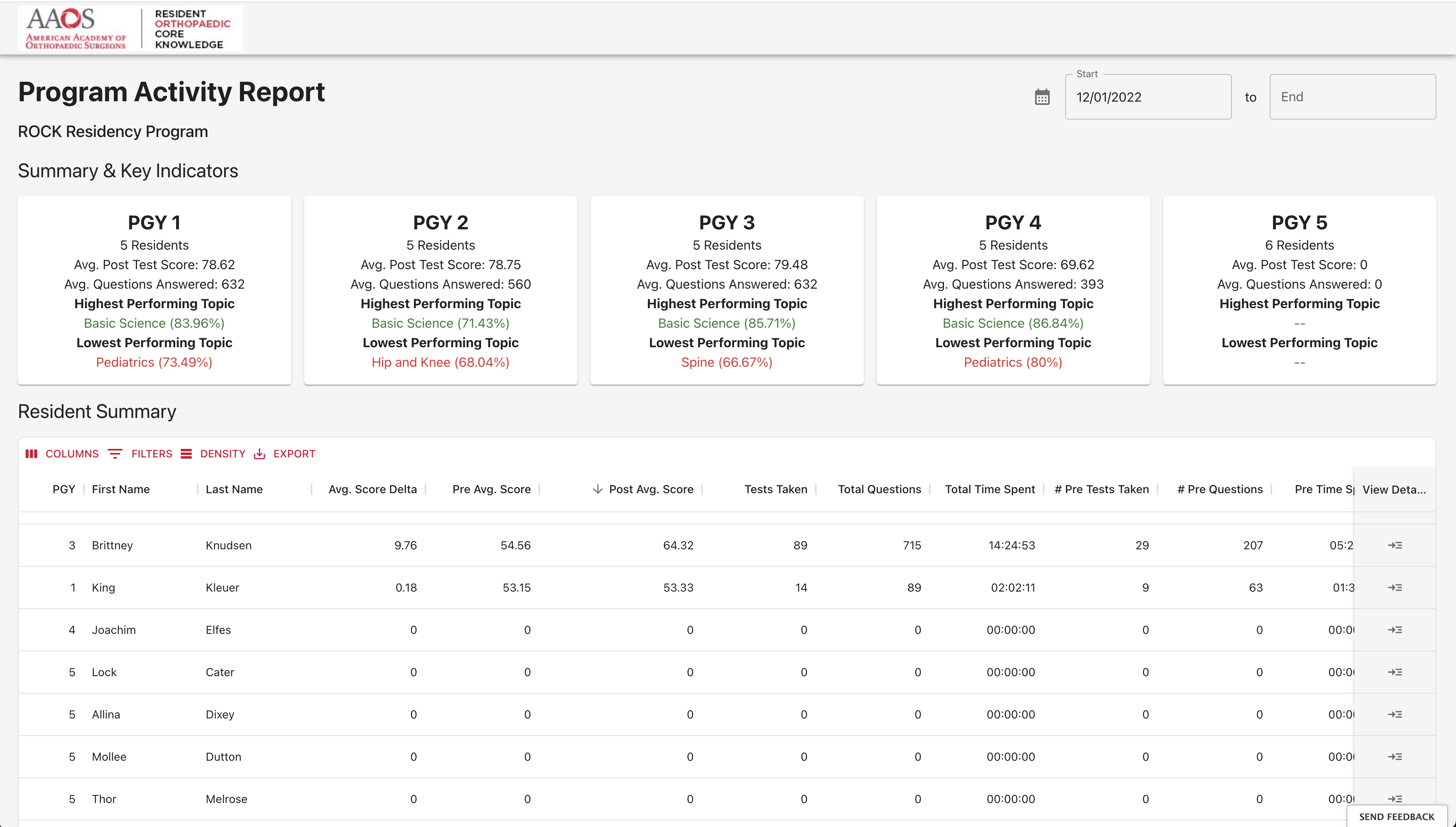 ROCK Update
Courtney Dunker, ROCK Product Owner
February 13, 2024
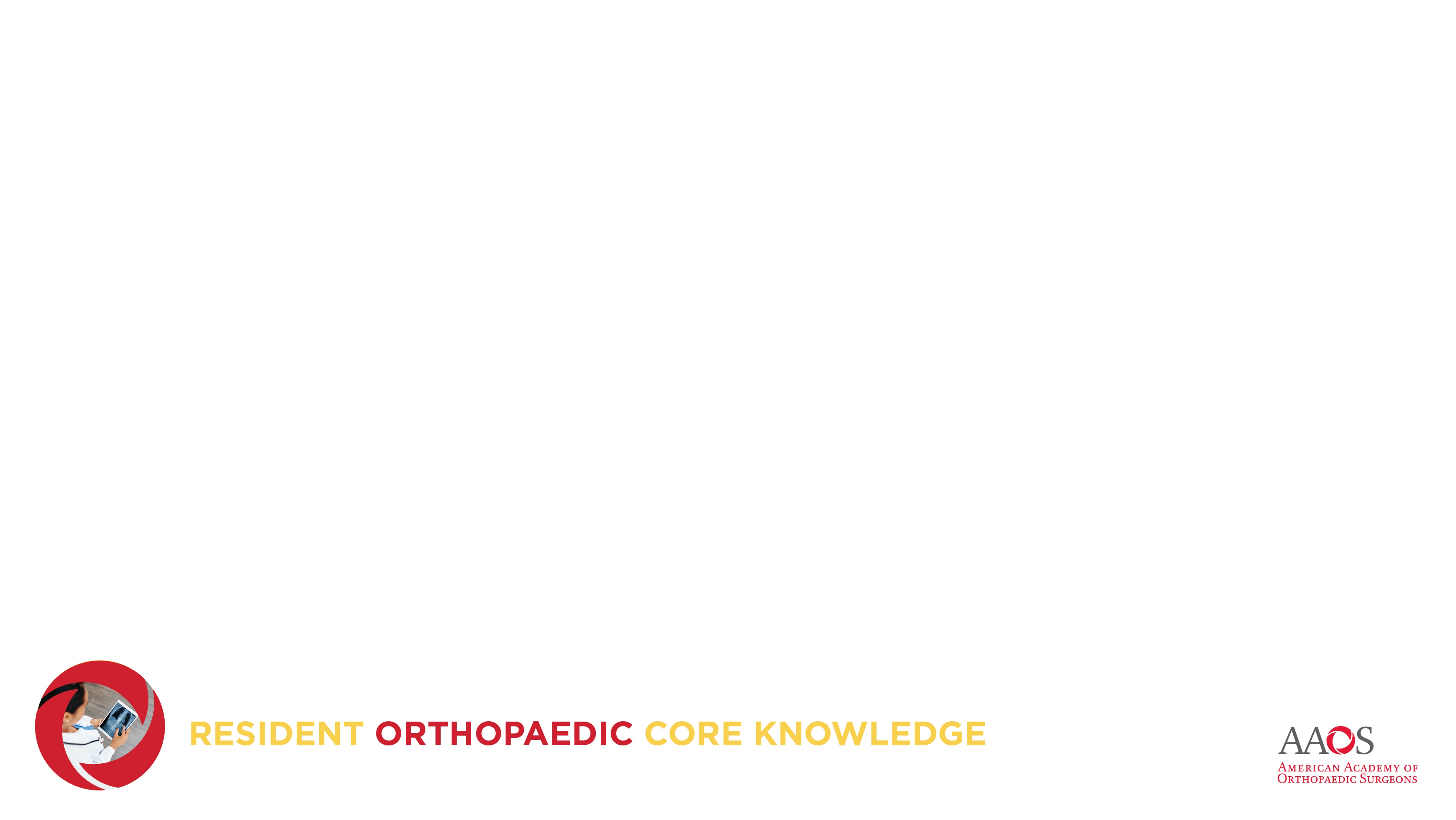 ROCK Overview
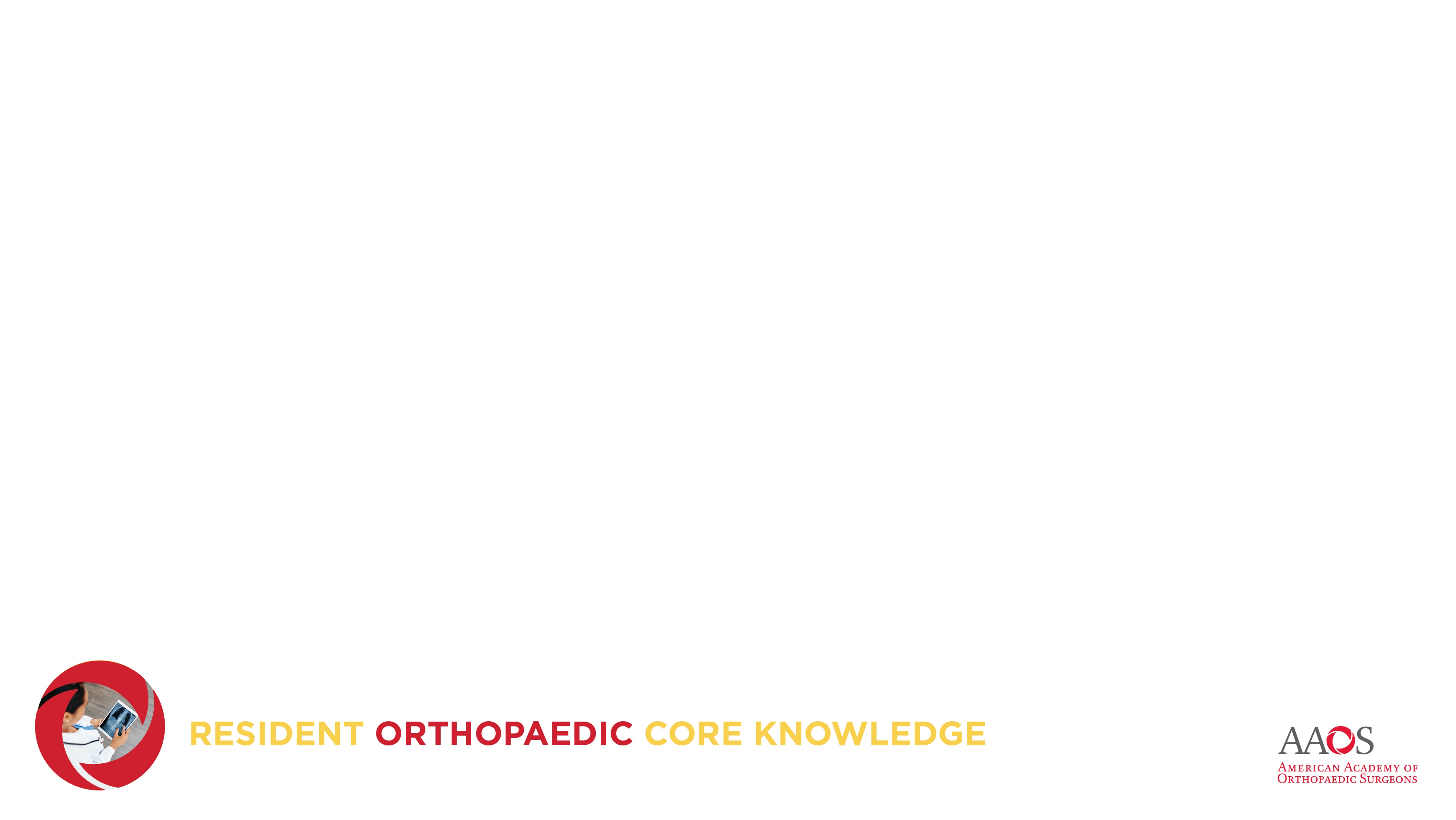 ROCK | Response to Need
Comprehensive Content: 
Remediate to full text; create a standardized reading curriculum complete with articles and book chapters that ensures a well-rounded education. “Emphasize reading journals and understanding why, not just memorizing facts.”
Resident Focused: 
Keeping residents of all levels in mind, start with the basics and build from there; milestones to meet as you progress; affordable; efficient.
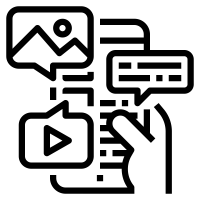 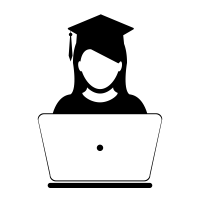 Consistency in Core Clinical Knowledge: “Consider that residents are taught by attendings trained in various settings and with various skill sets, would be nice to see consistency in core clinical knowledge that can be applied across the board.”
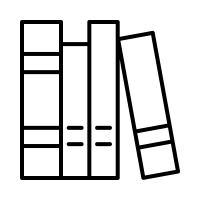 OITE/Board Study: 
“AAOS has the resources and ability to create a great learning resource and curriculum for programs that are not strong academically.”
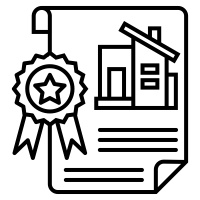 Downloadable Content/Seamless Integration with Devices: 
“Allow the program to transition seamlessly from phone to desktop to tablet and make it available online and offline (not a lot of service in ORs or while traveling).”
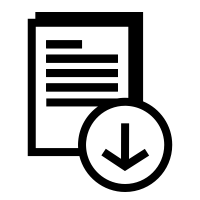 Centralized Education: 
Residents use Orthobullets because the information is all in one place; not necessarily because the content is in depth or reputable. (May Strategy Group)
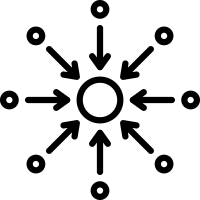 *Content is always accessible to residents regardless of program subscription status
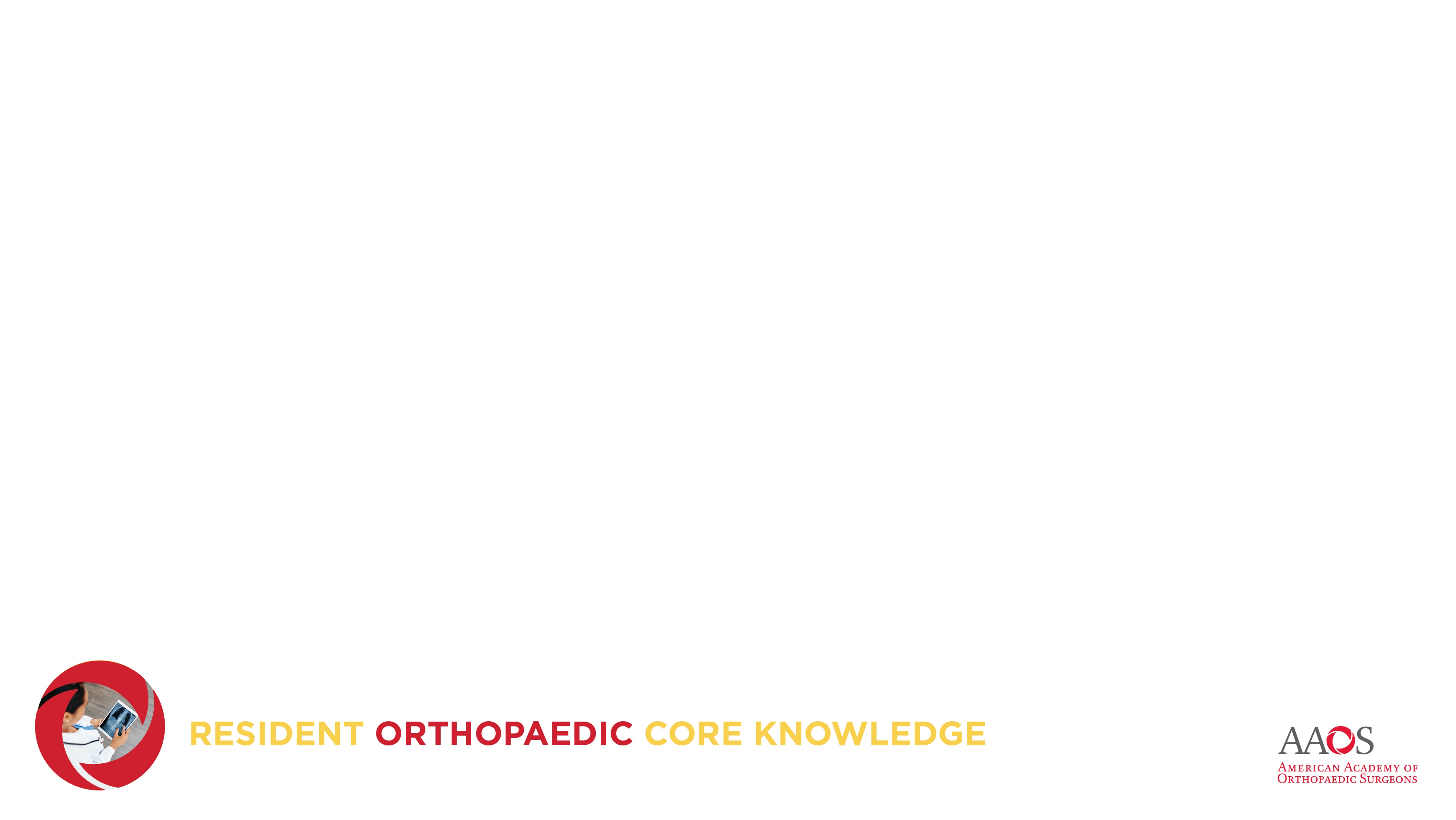 ROCK | Intention
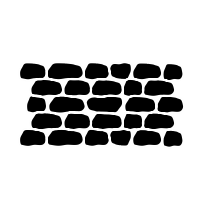 Cornerstone
Built as a resident education foundation
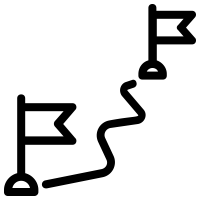 Milestone
to track and assess learning progress
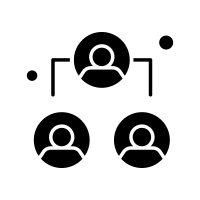 Touchstone
while enabling communication between Program Directors and Residents
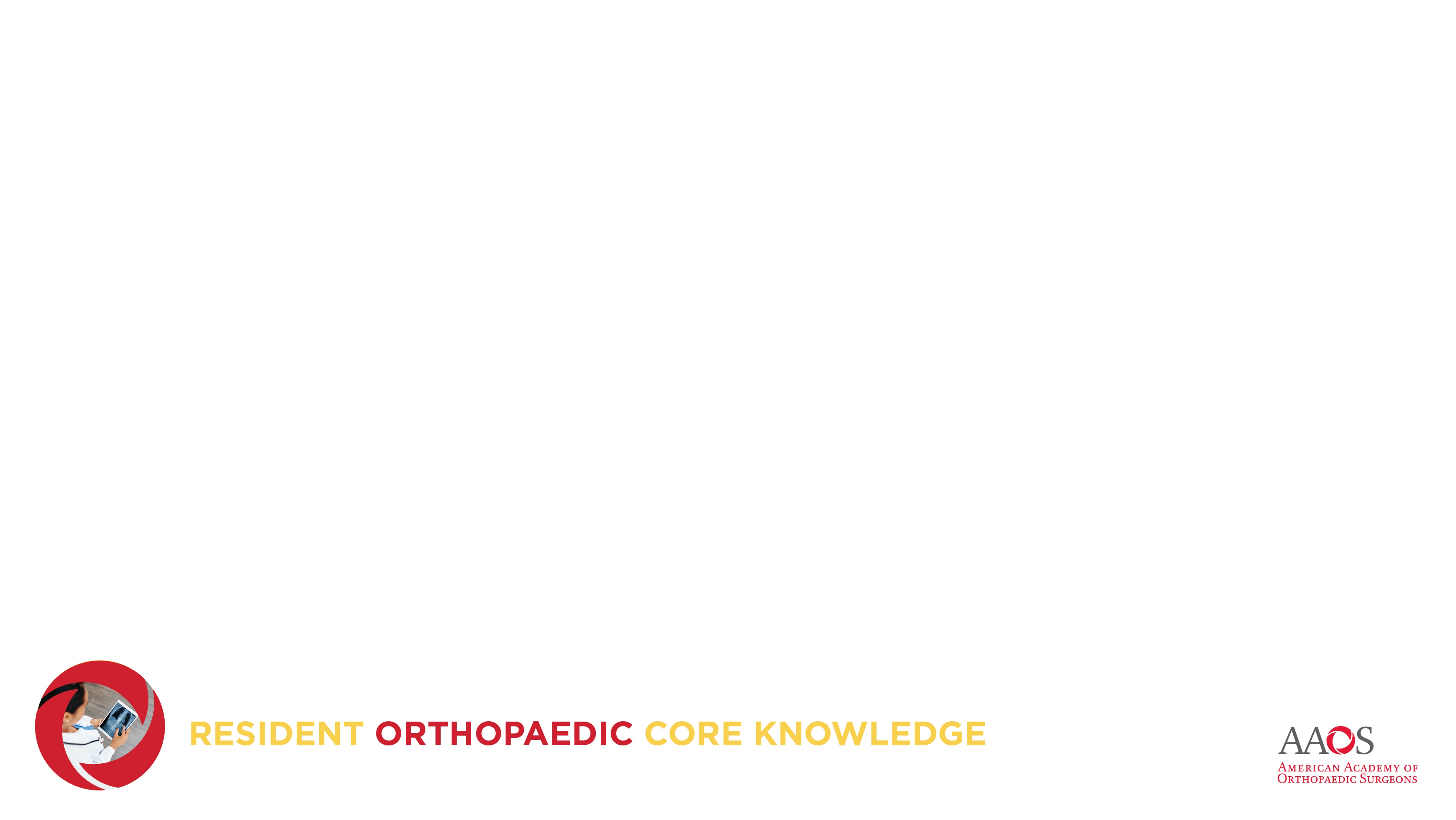 ROCK Product Rollout and Usage
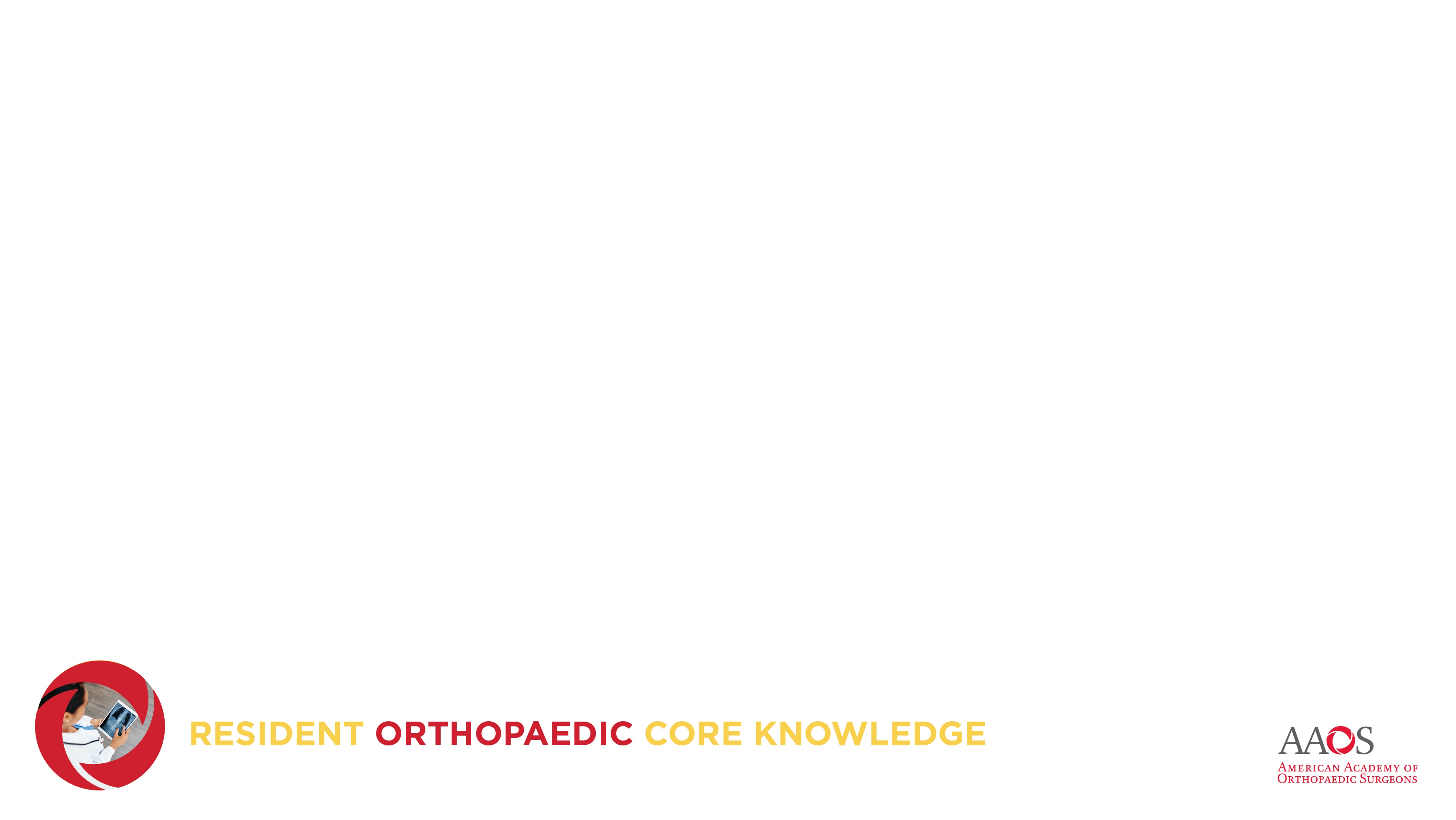 ROCK | Product Rollout
March 2022-June 2023
2024-2025 AY
2023-2024 AY
Launch of Free Trial
ROCK/ResStudy Bundle
Paid Launch
All content on platform
Critical features implemented
ROCK offered free with ResStudy subscription; offer ends June 30, 2024
ROCK available to US-based and international programs for purchase as a standalone product
Product launched with Basic Science and Spine content, basic platform functionality
All US-based ACGME accredited programs enrolled for free trial*
Trial ends on June 30, 2023
ROCK available for purchase as standalone product
ROCK available for purchase as bundle with ResStudy and OITE
ROCK available for purchase by international programs
*Content is always accessible to residents regardless of program subscription status
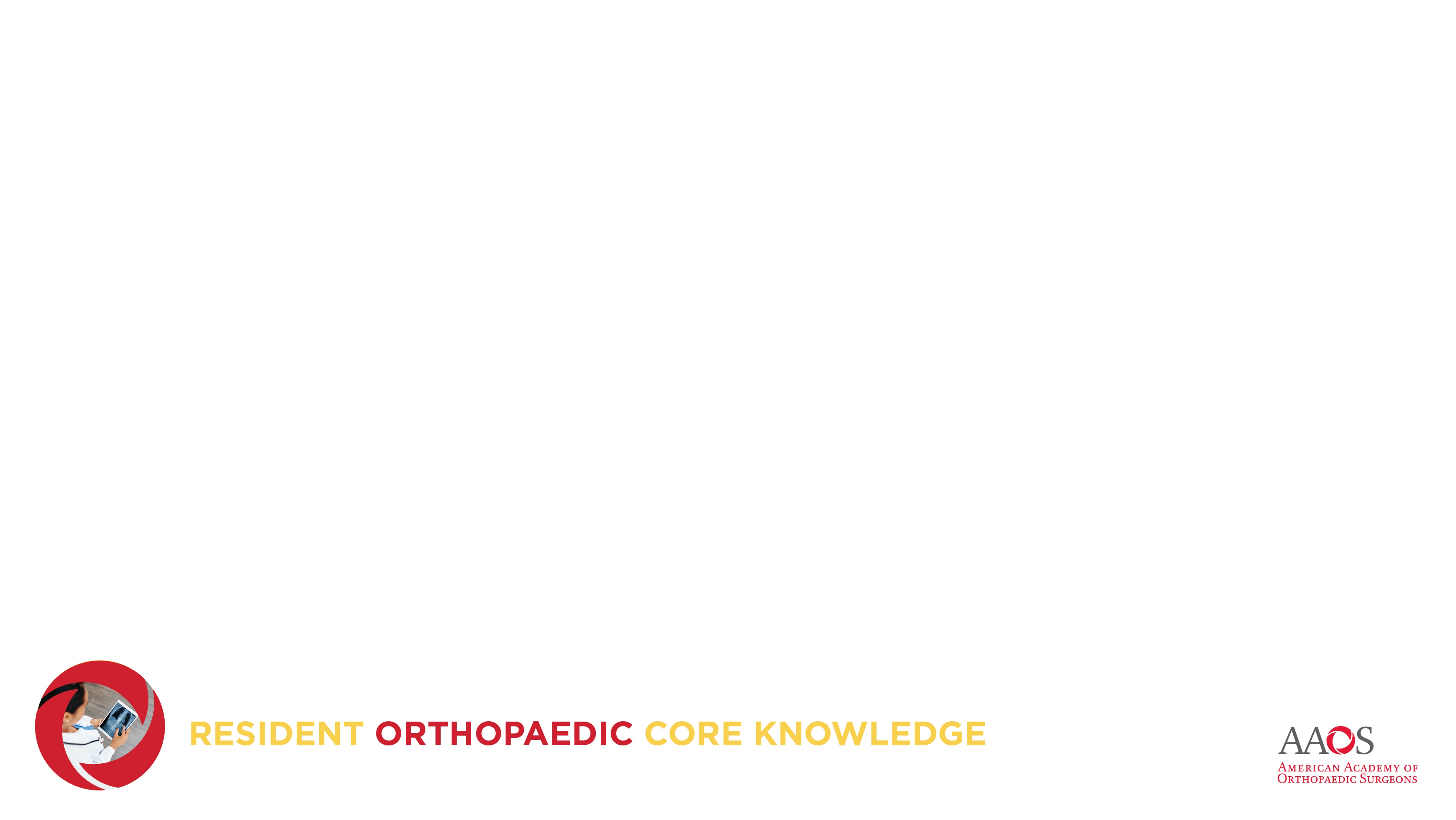 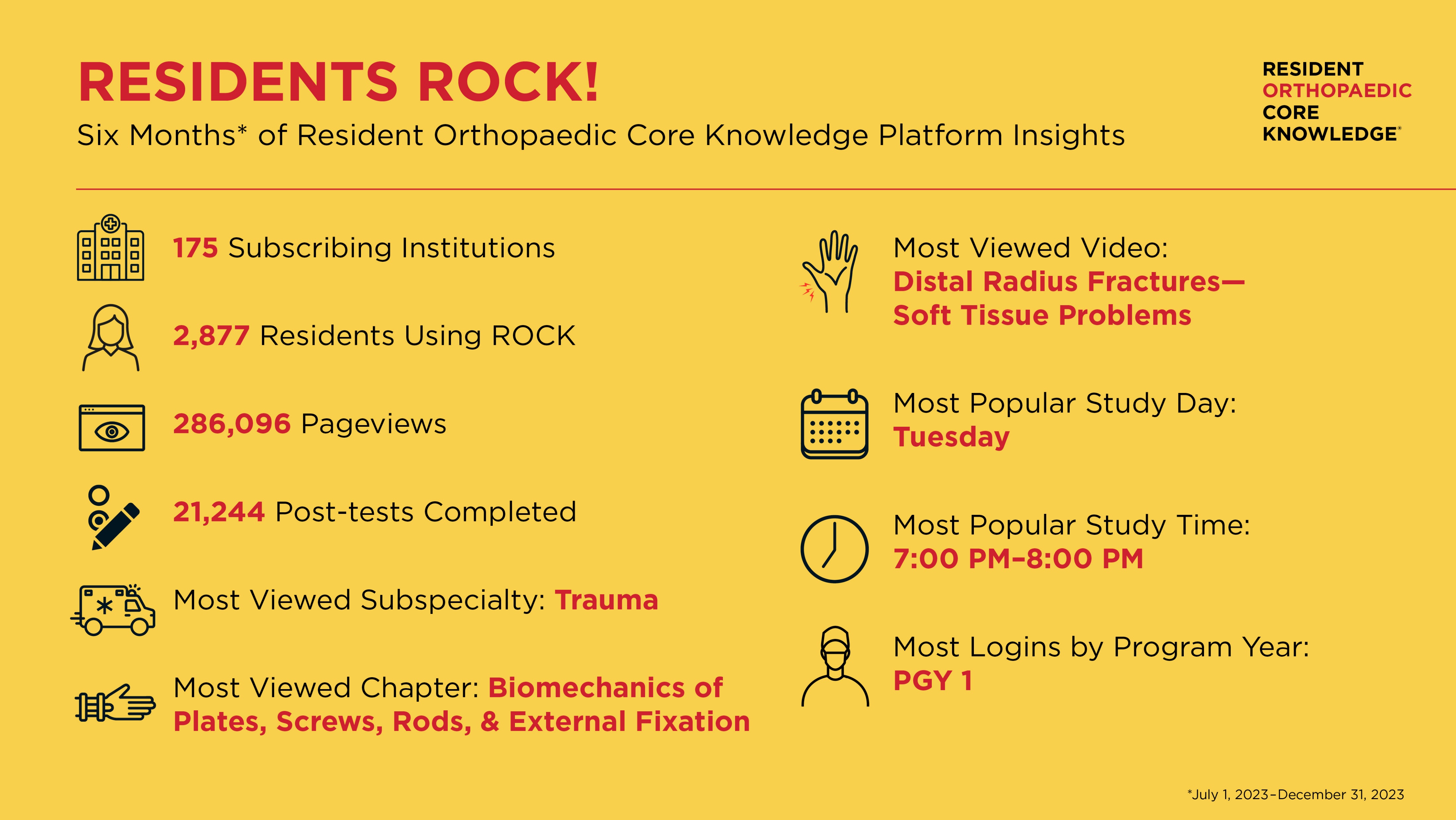 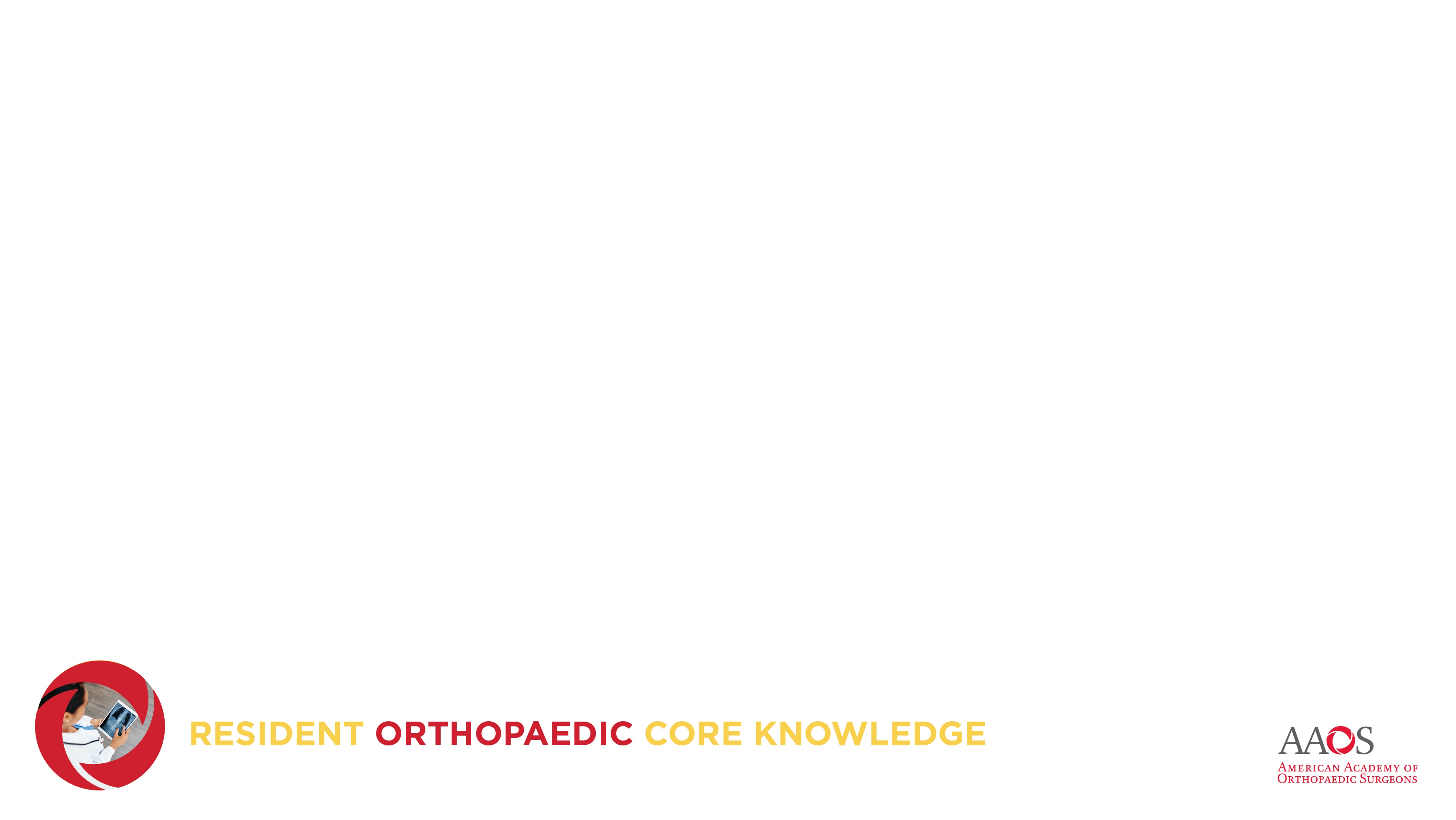 ROCK | US Residency Program Market
166/170 (97%) of US programs with access to ROCK are using the platform in Q4
170/208 (81%) US programs with ROCK access
170 of the 208 domestic programs have access to ROCK by virtue of their ResStudy subscription
Of those 170 programs with access, 166 programs (97%) used the platform in Q4. Usage is defined by logins by program directors/admin & residents, resident assessment usage, or program engagement with the study schedule or assignments features
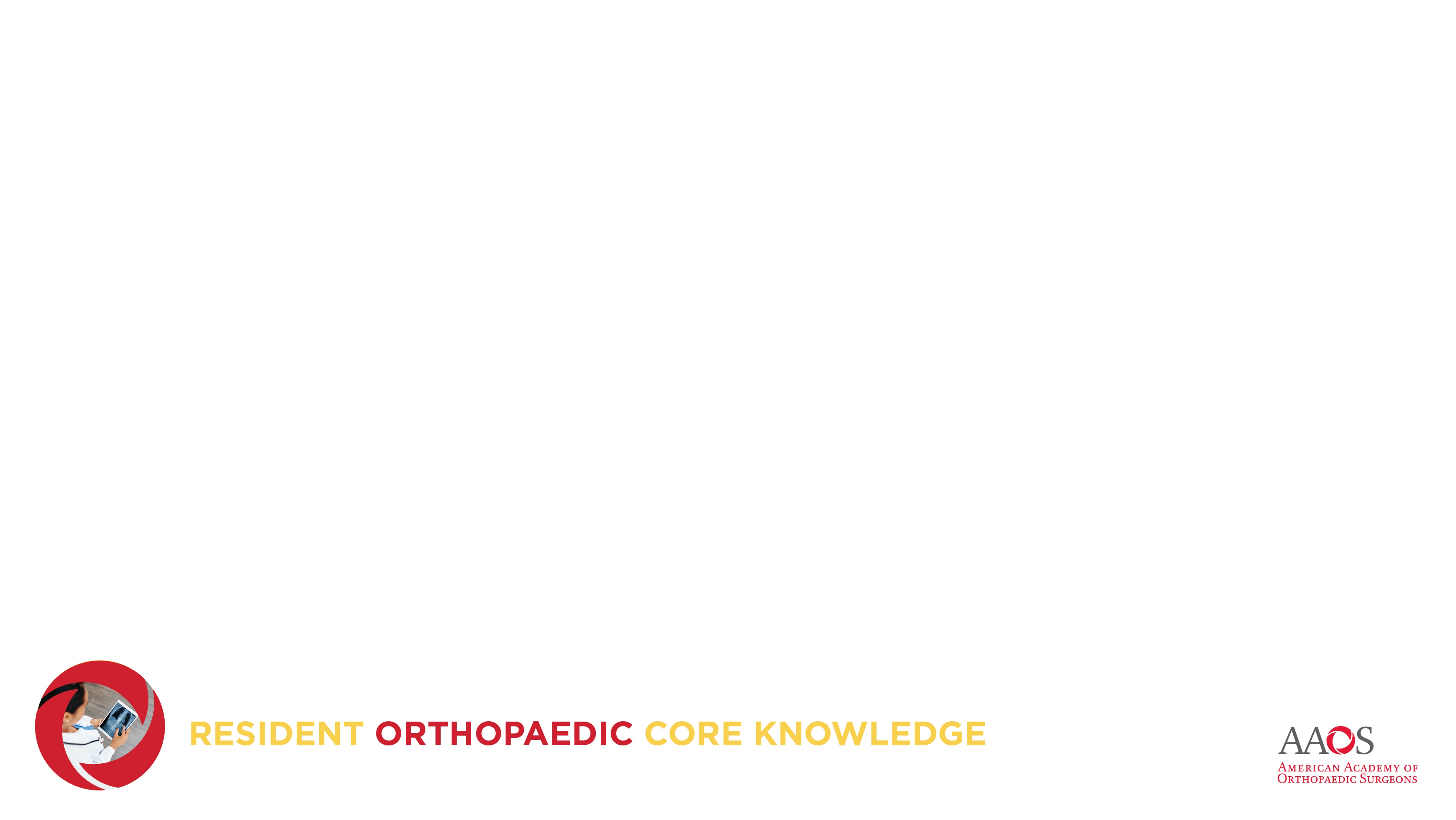 ROCK | US Resident Market
63% (2877) of the total domestic resident population logged in to the ROCK platform from July 1-December 31. 46% (2.1k) of the total domestic resident population utilized the assessment features in the platform in that same time period
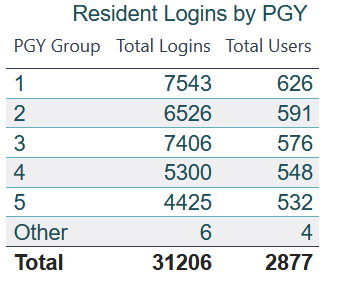 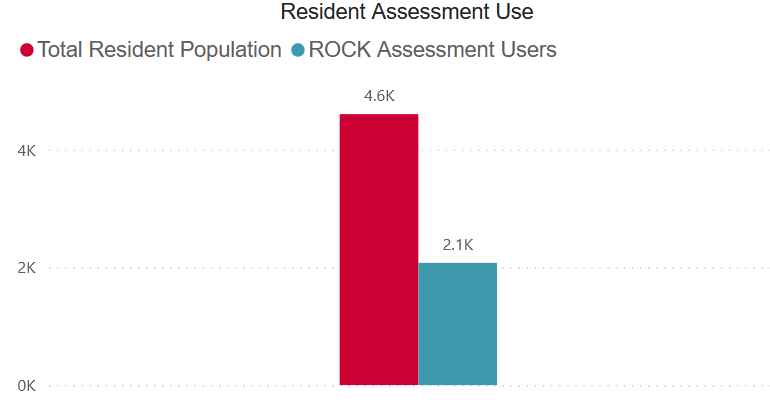 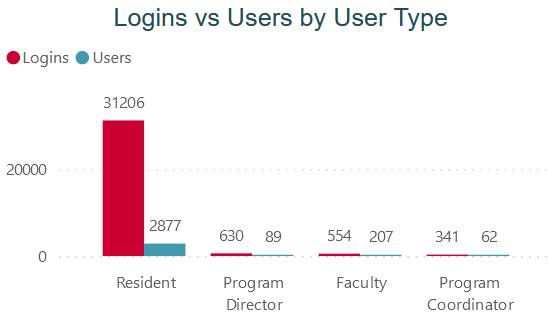 2100/4548 resident assessment users
(46% of total US resident population)
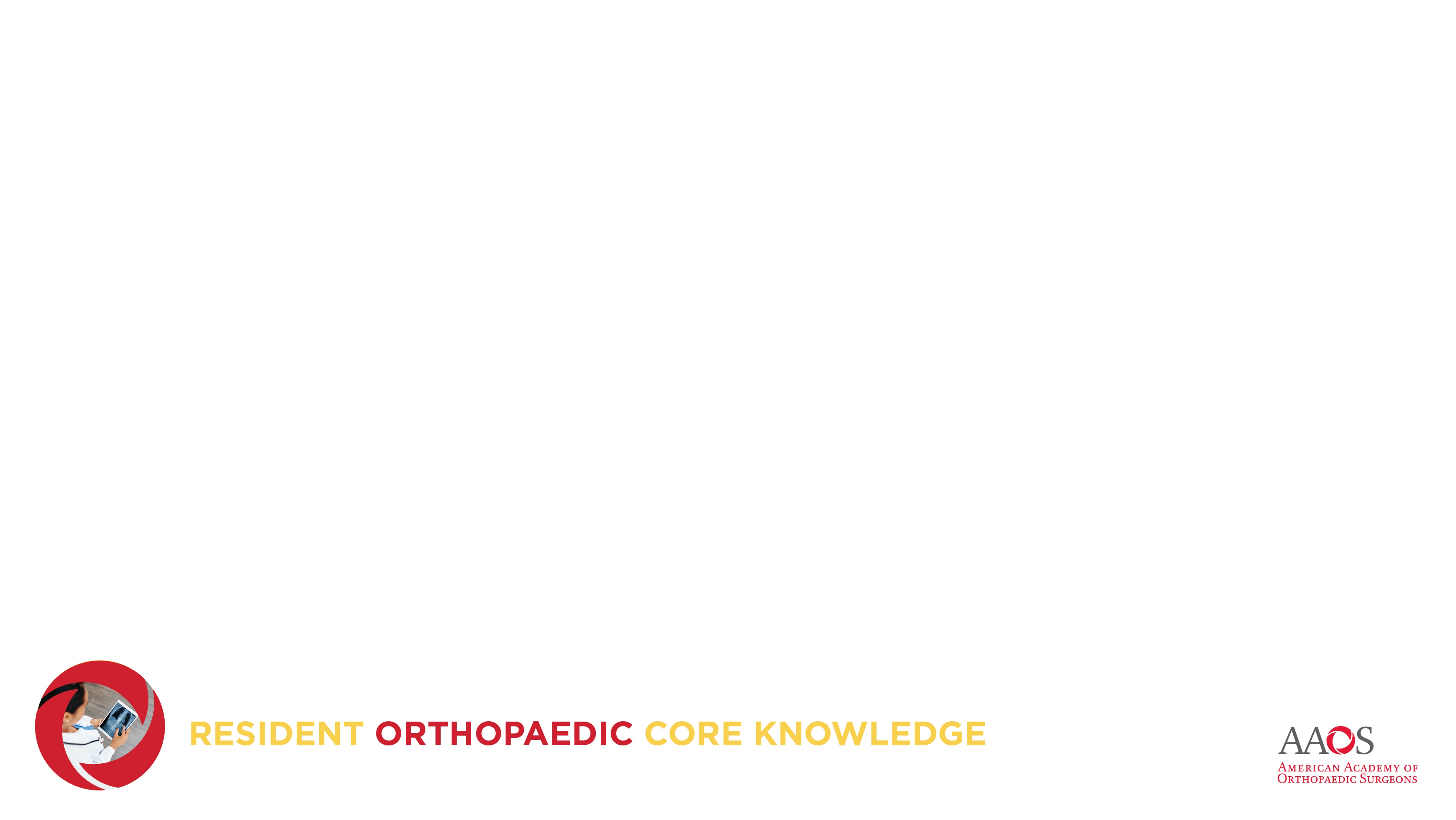 ROCK Content
ROCK | By the Numbers
CONTENT
CURATION
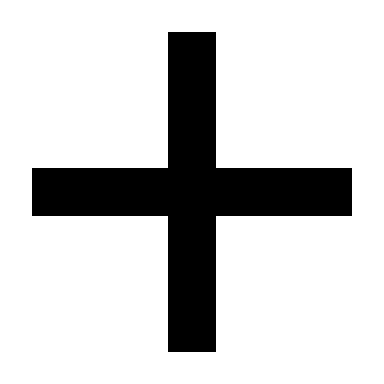 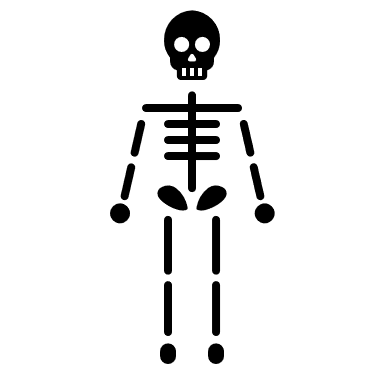 11
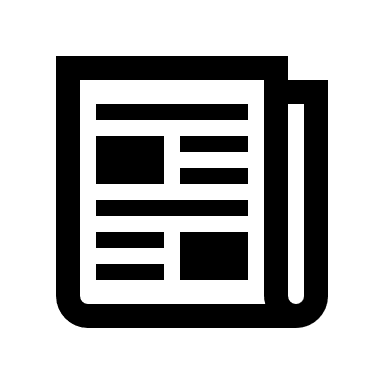 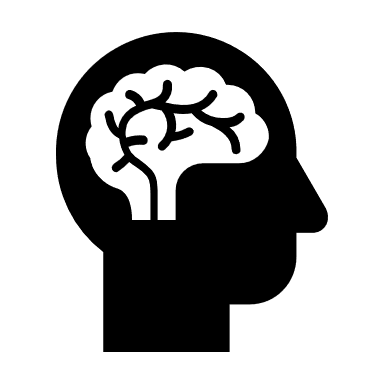 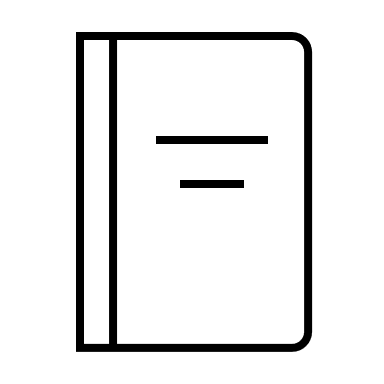 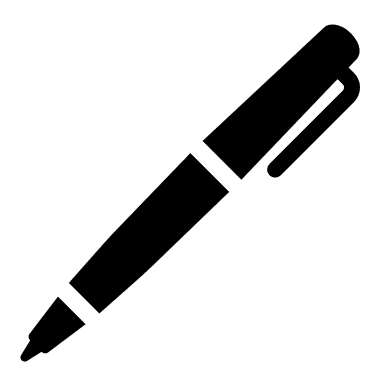 Subspecialties
22
1000+
90
545
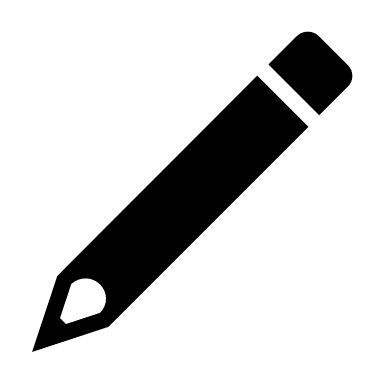 Subspecialty Editors
Full-text Journal Articles
Chapters
Section Editors
ROCK.AAOS.ORG
700+
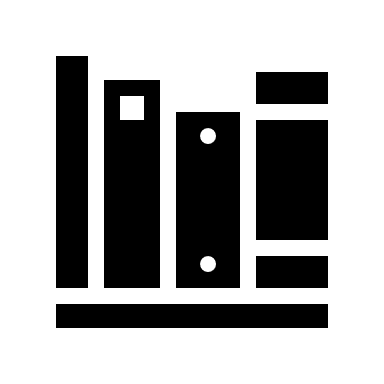 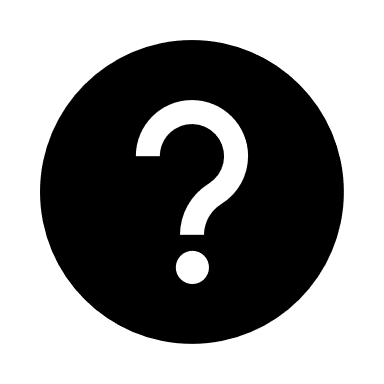 Authors
1000+
3400+
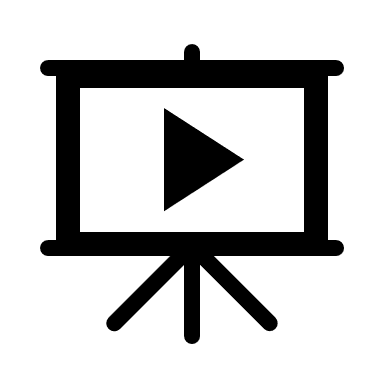 Full-Text Book Chapters
Test Questions
800+
Videos
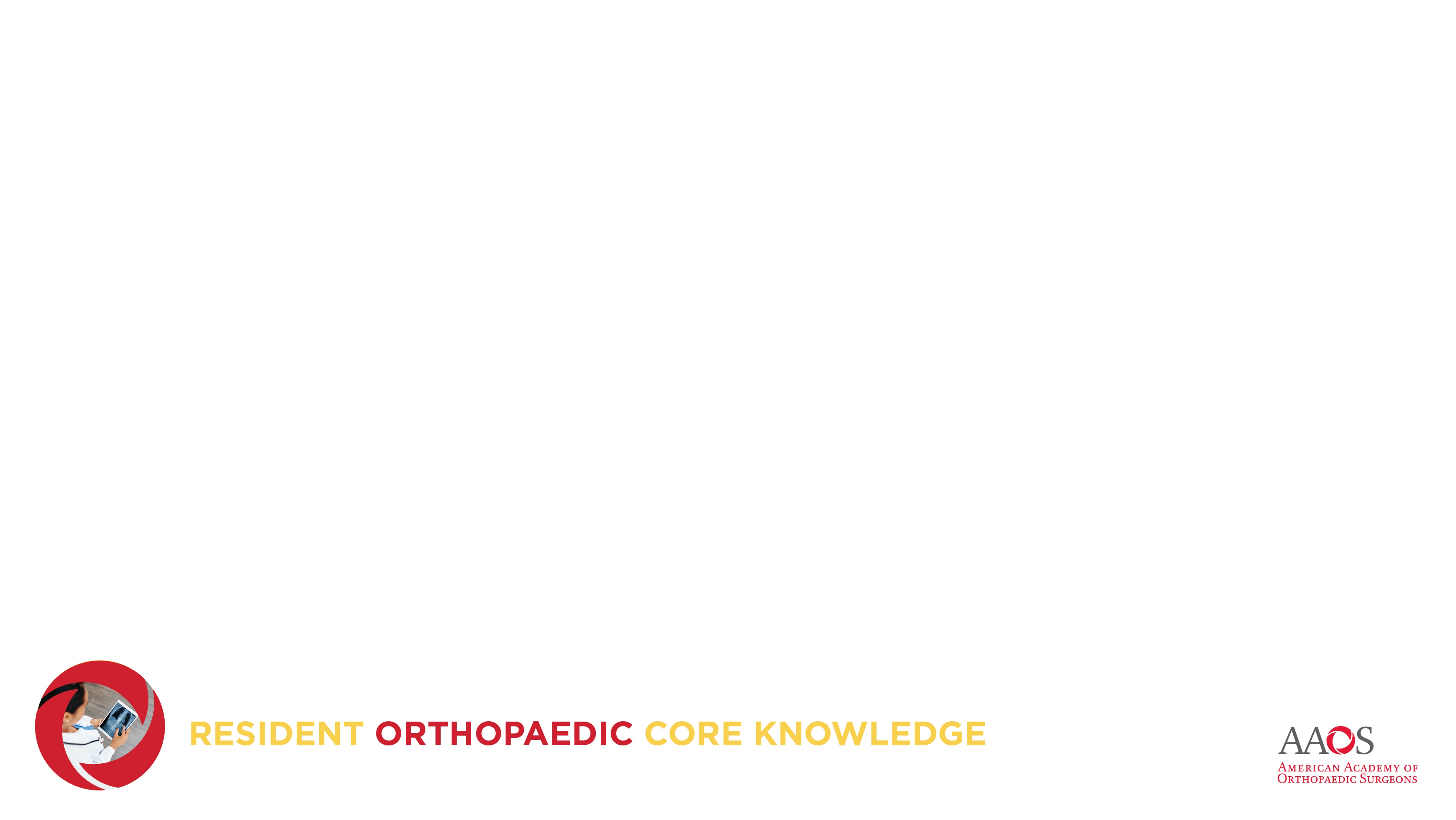 ROCK Study Schedule
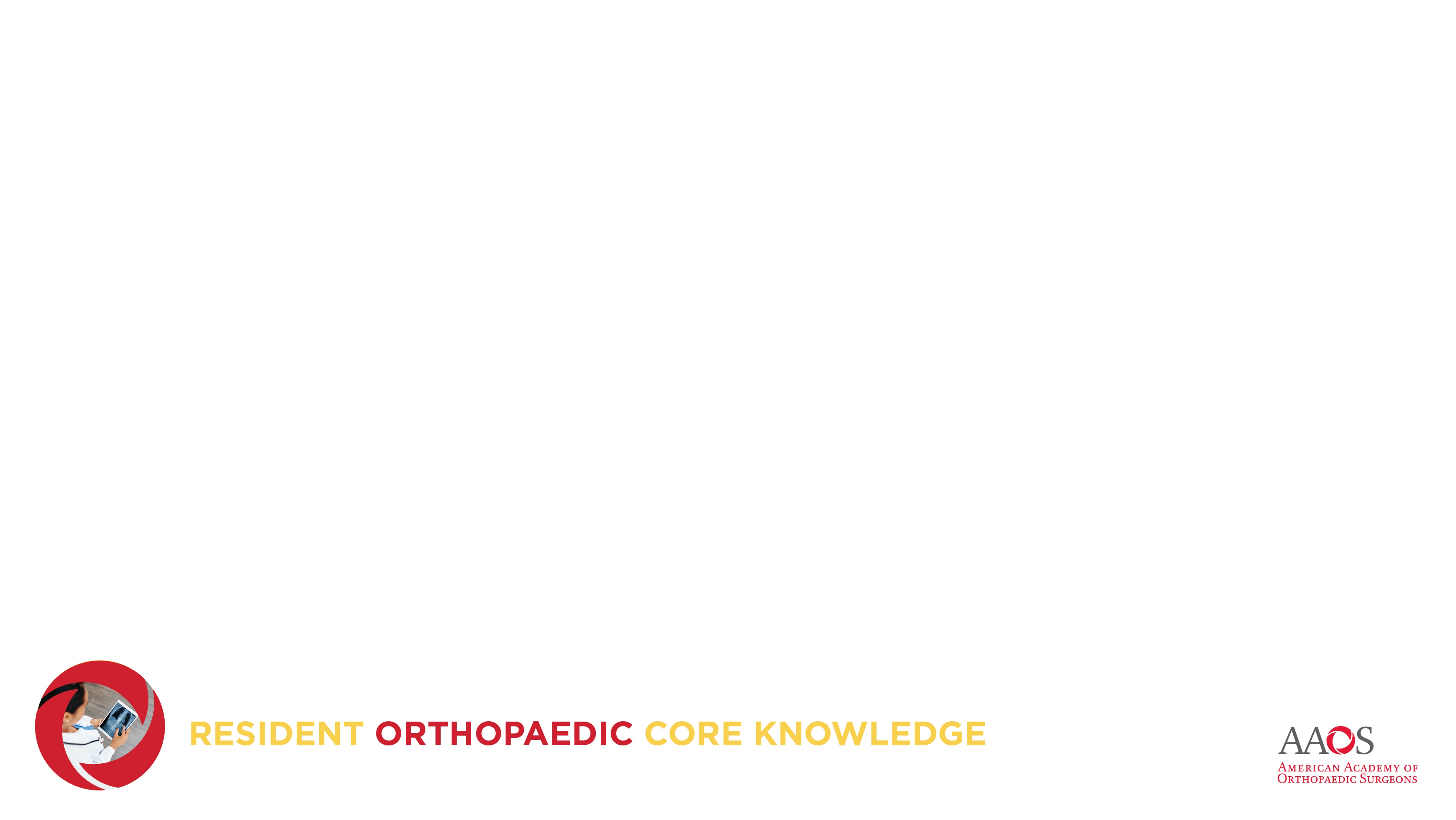 ROCK | Study Schedule Overview
AAOS Default Schedule
AAOS creates a two-year default schedule; a new two-year cycle will be published every year
The default schedule is completely customizable to align to your program’s education schedule
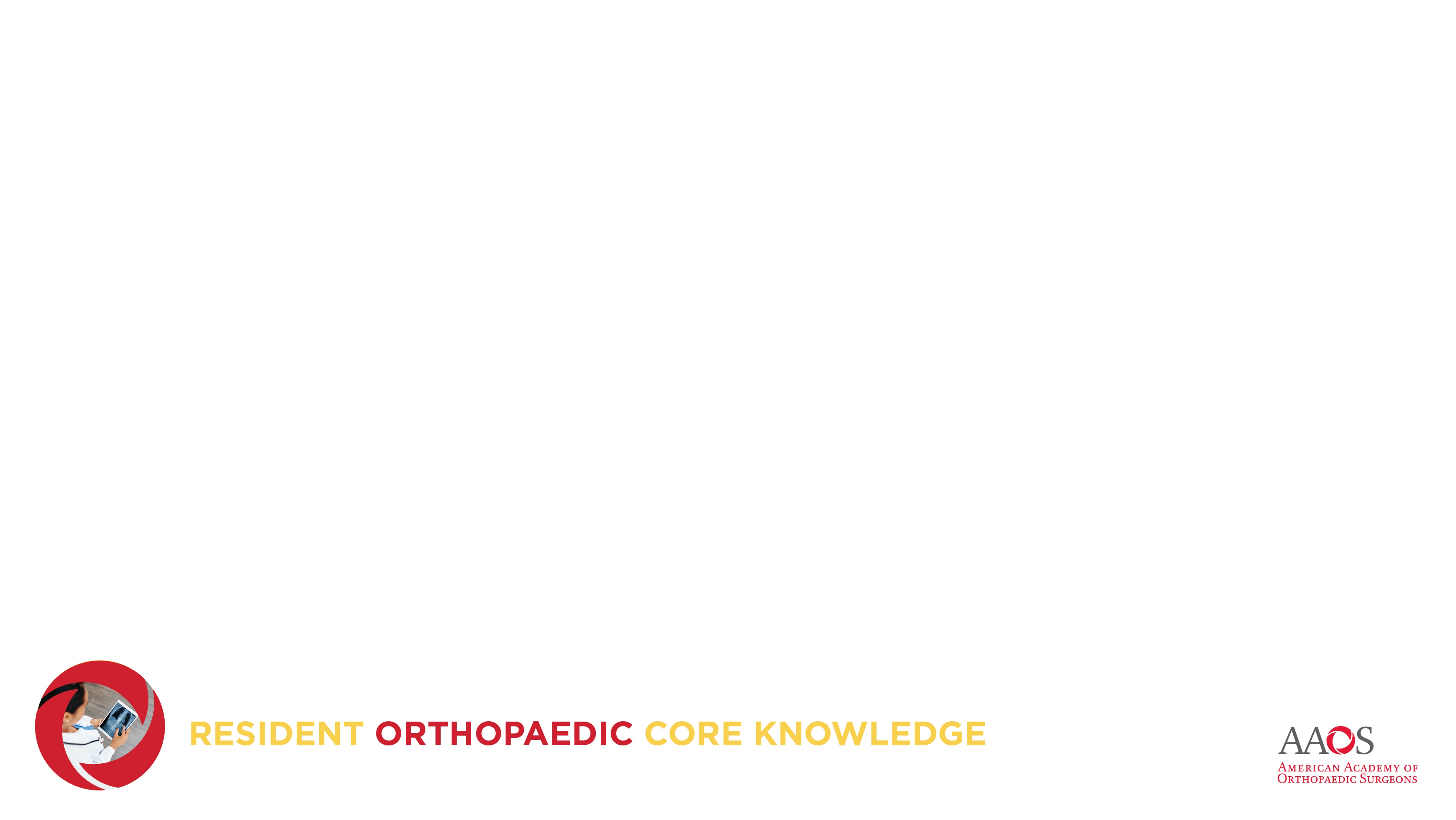 ROCK | Assigning Study Schedule
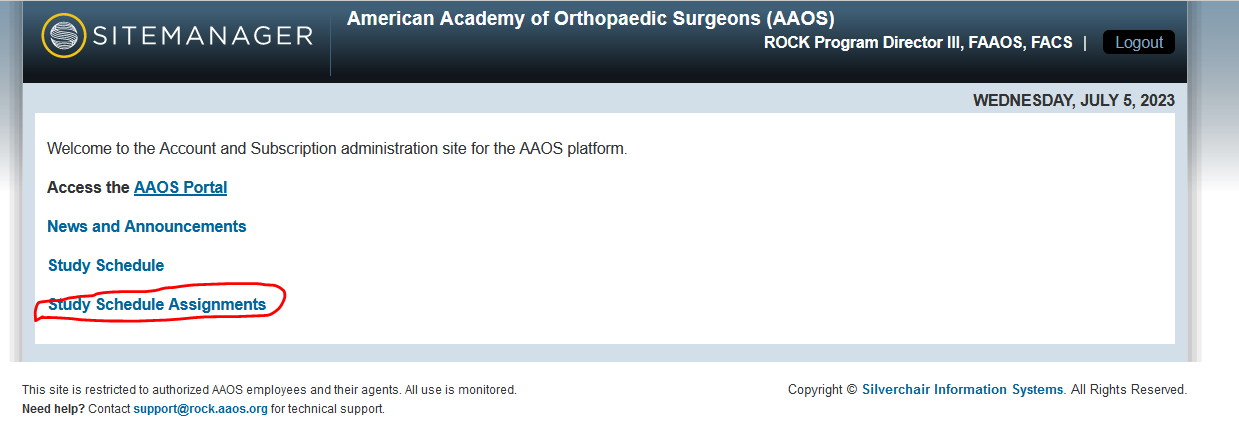 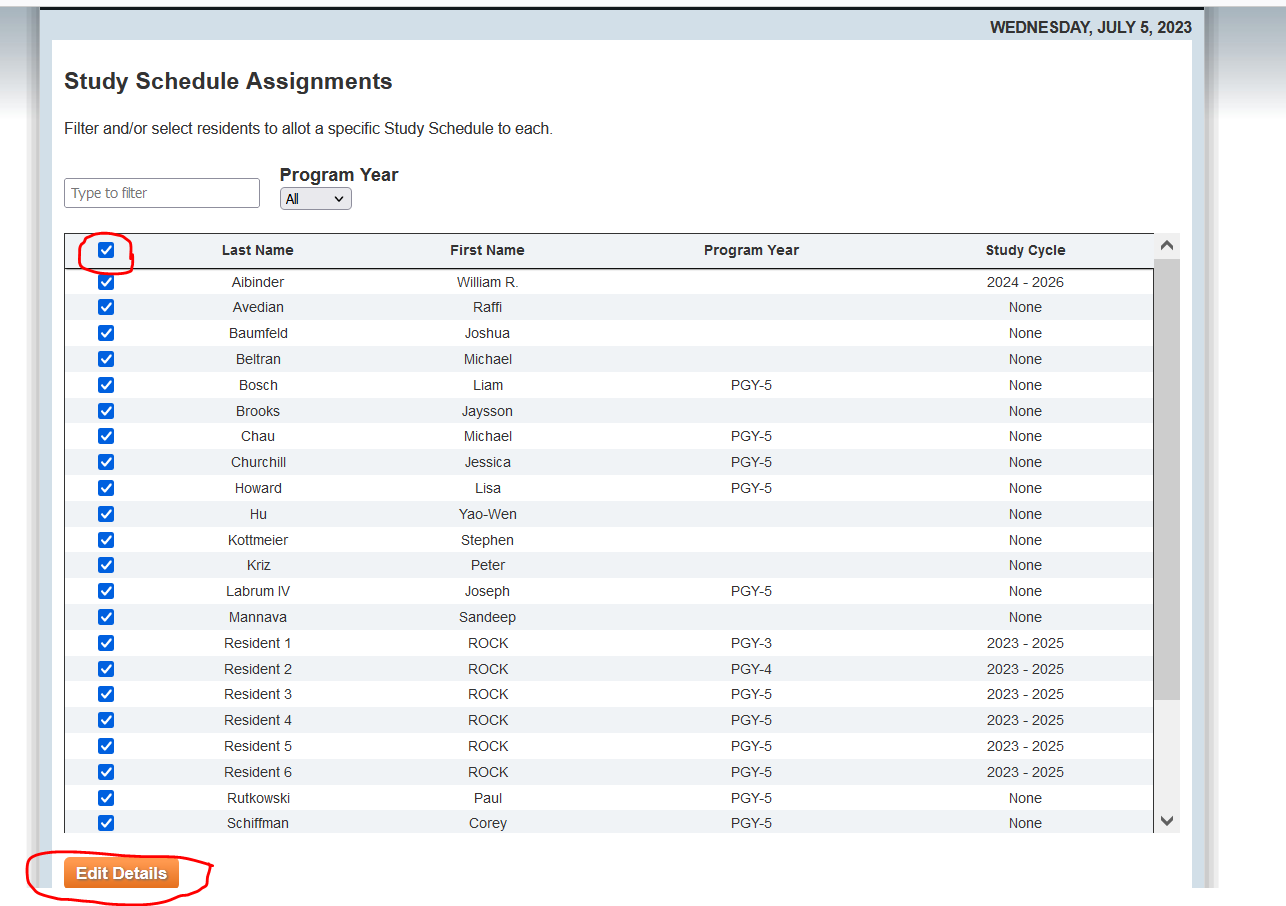 *ROCK Study Schedules must be assigned to residents for them to see their weekly assignments in their dashboard
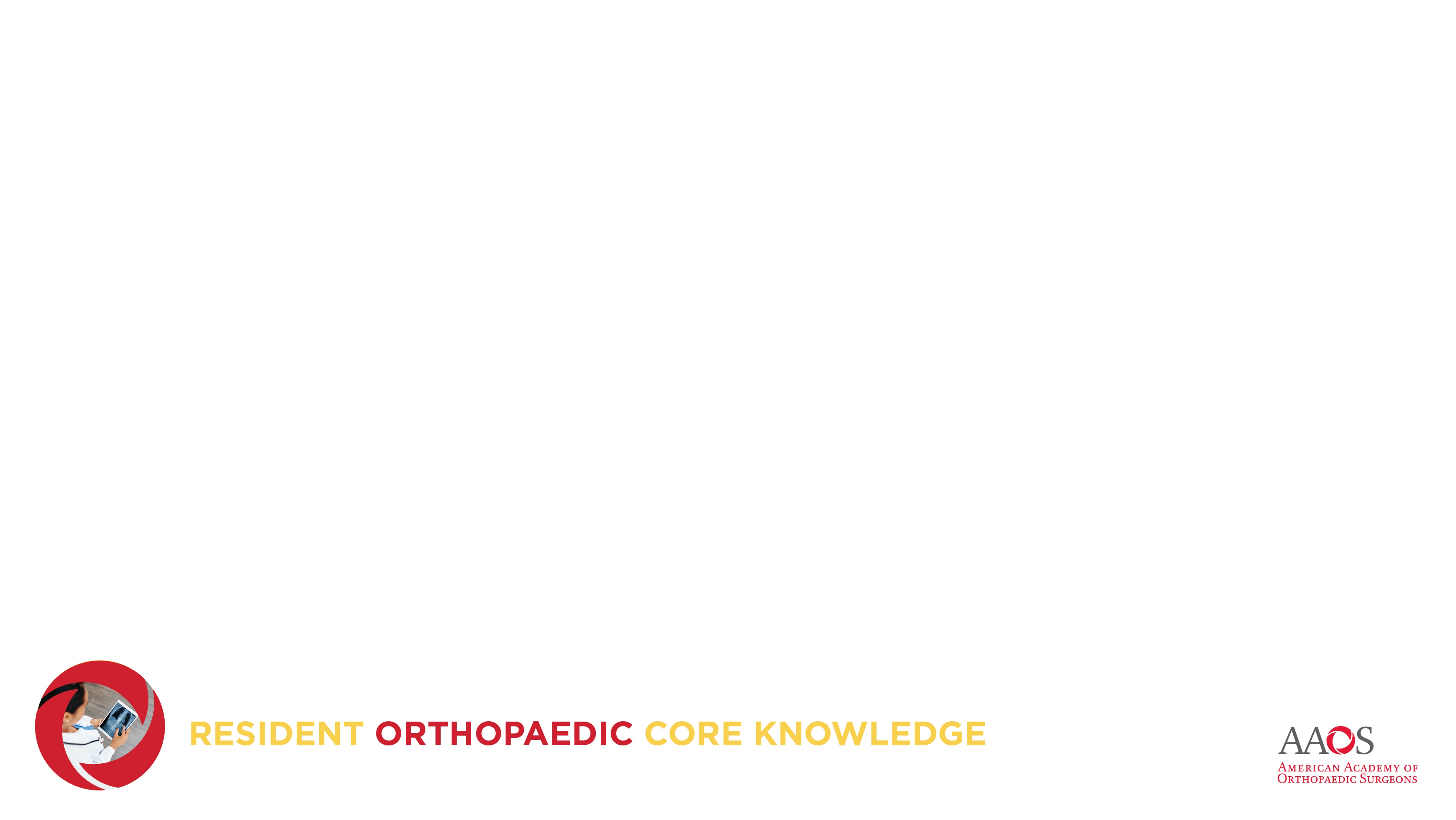 ROCK Performance Analytics
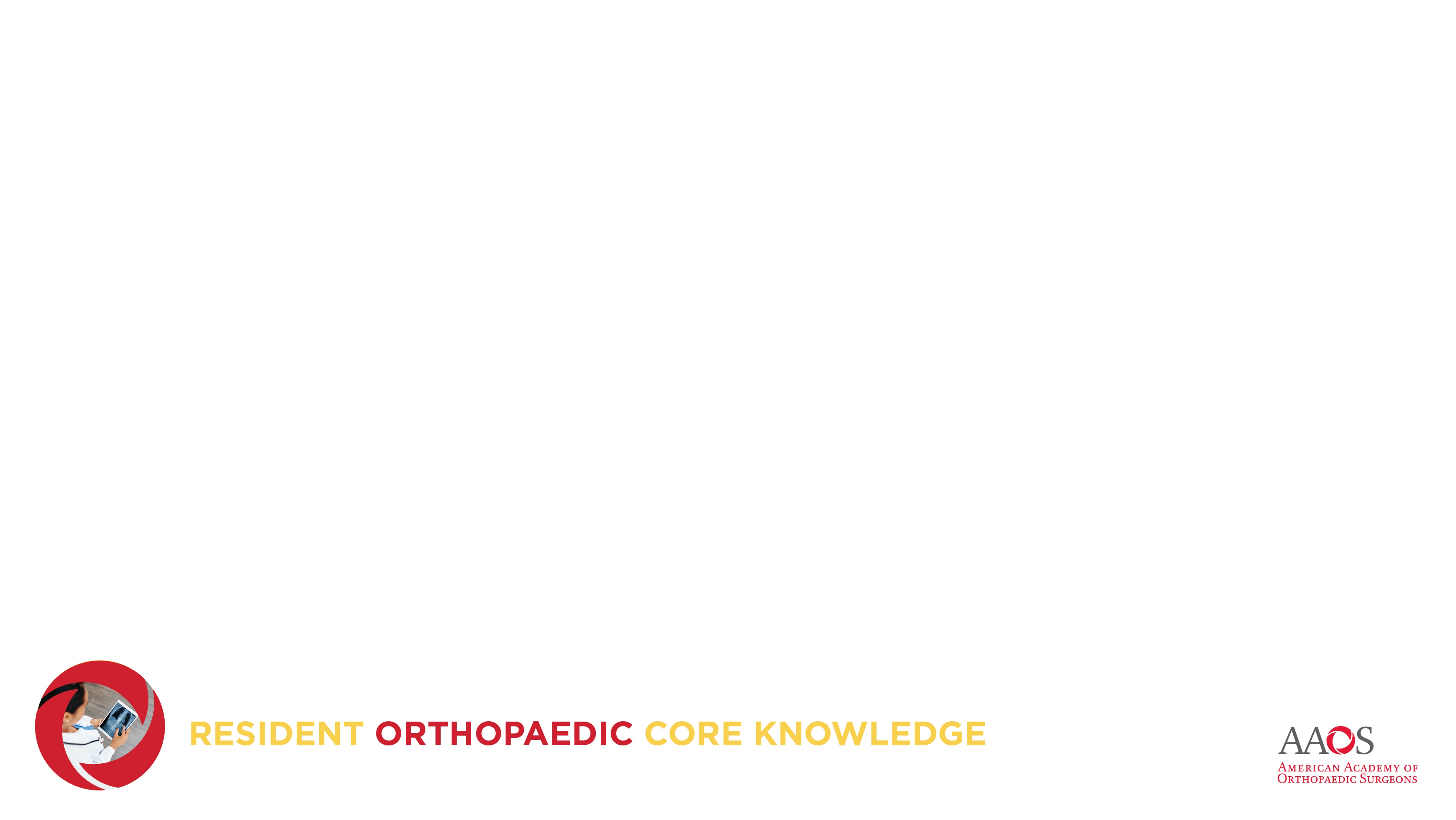 ROCK | Performance Dashboard
Subscribing institutions have access to their program-level analytics and can track resident progress on assignments, performance on pre/post-tests, and see how their program performance compares to the performance of other programs in the platform, as well as how individual resident performance compares to their peers in the platform
AAOS Default Schedule
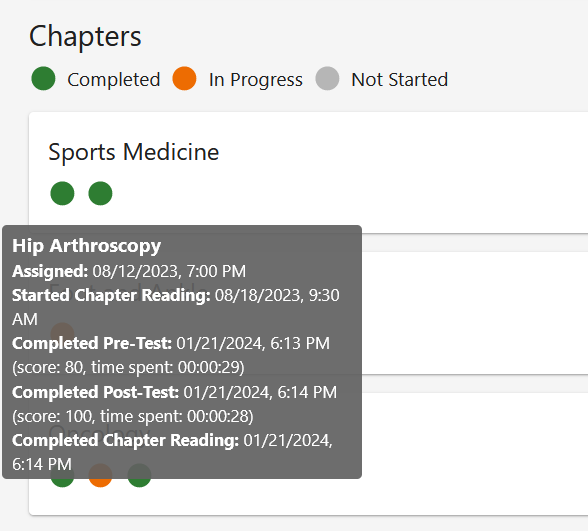 Performance reports can be accessed with the Peformance Dashboard link found in the user’s “My Dashboard”
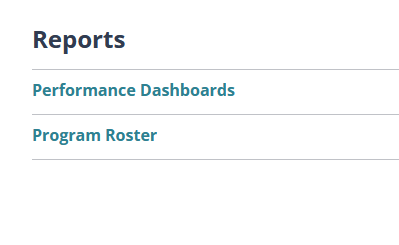 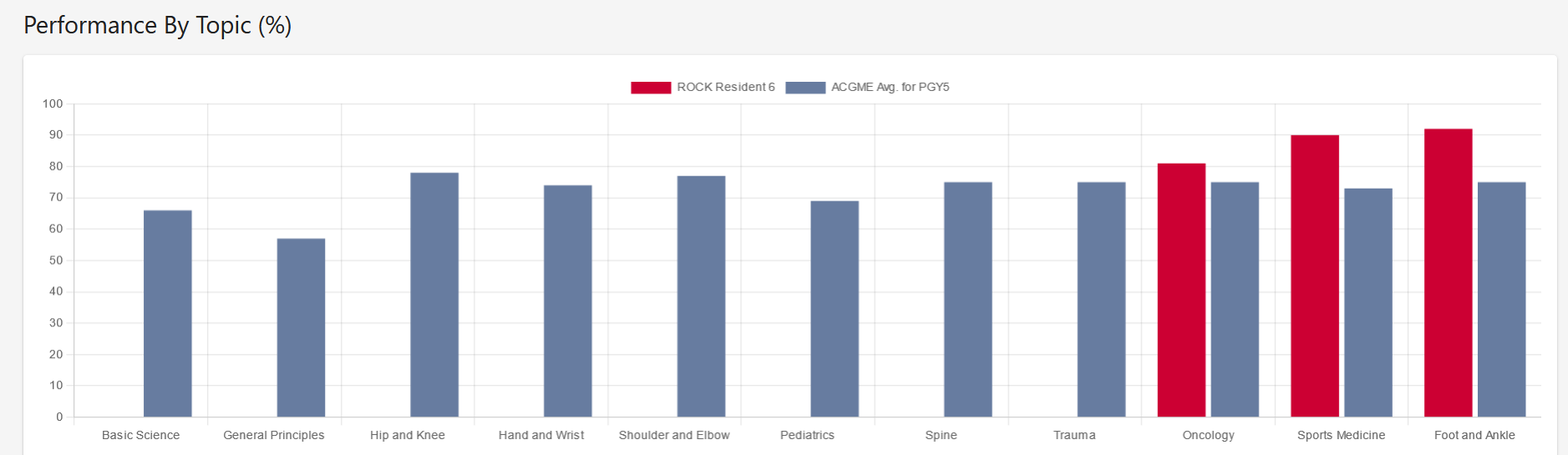 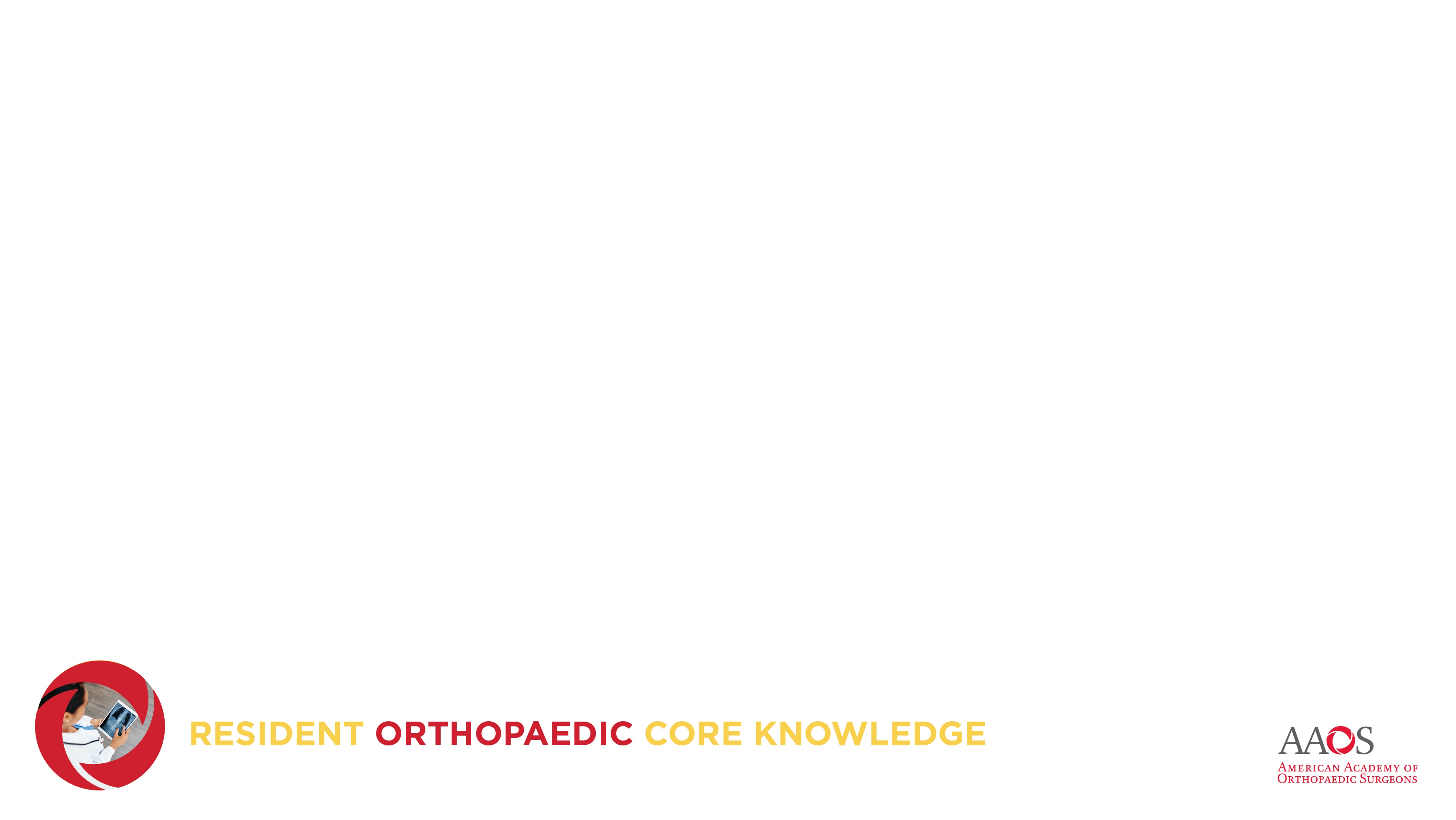 ROCK | Updated Analytics
Implementation of updated analytics is underway, with changes expected in the platform by end of March. New additions to the performance include:
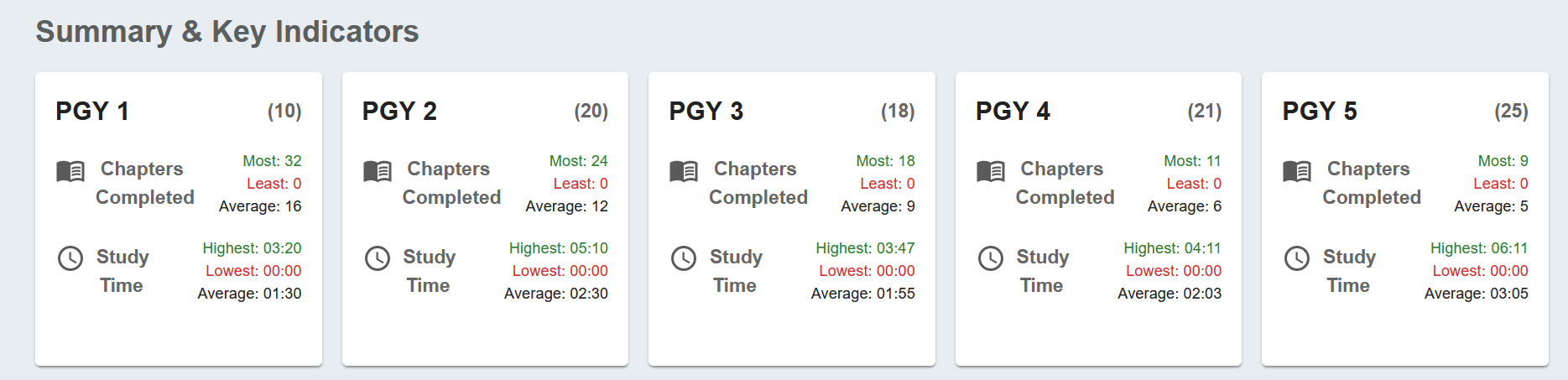 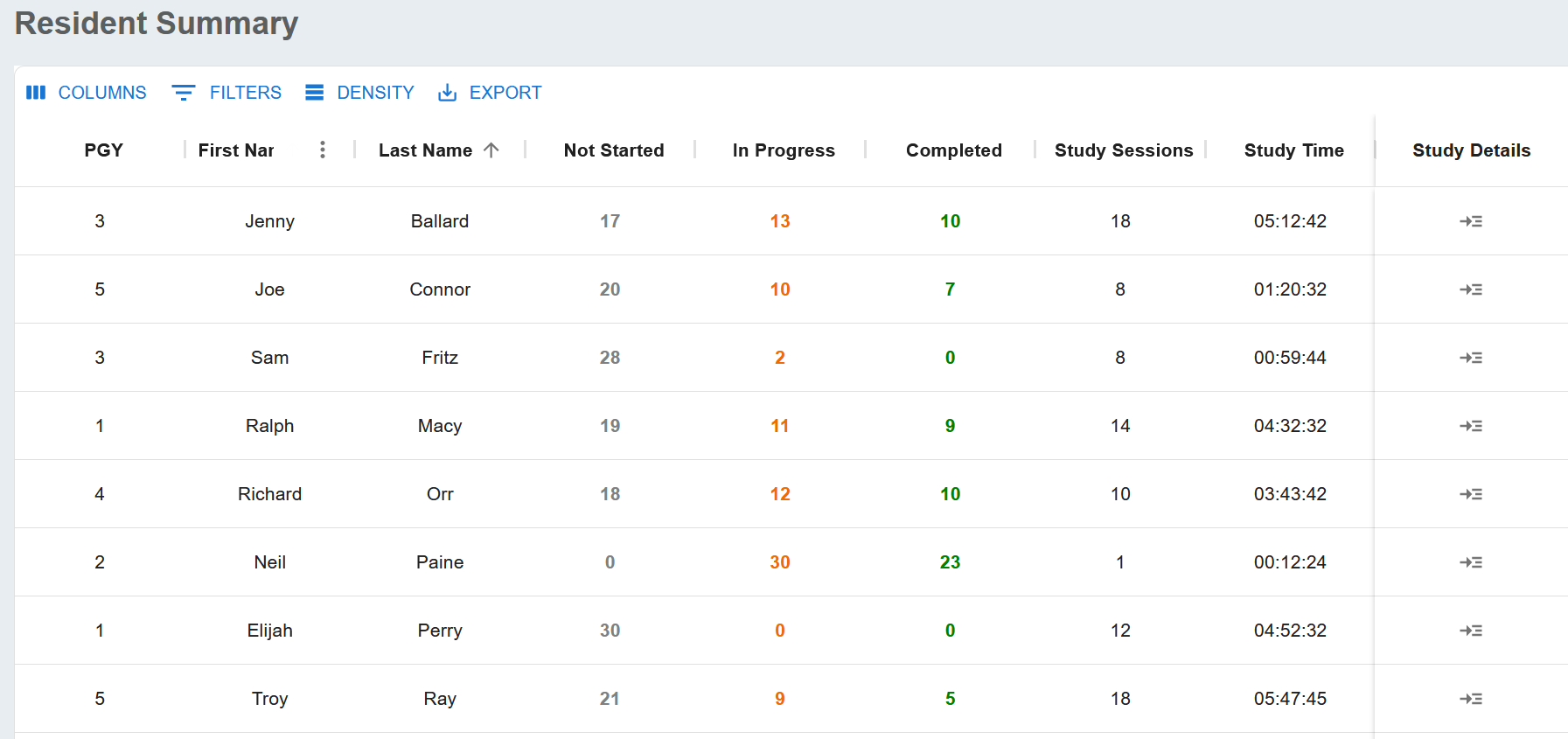 Time tracking will be a prominent metric in the updated dashboards, as well as assignment completion, so program directors can stay informed about resident progress and performance
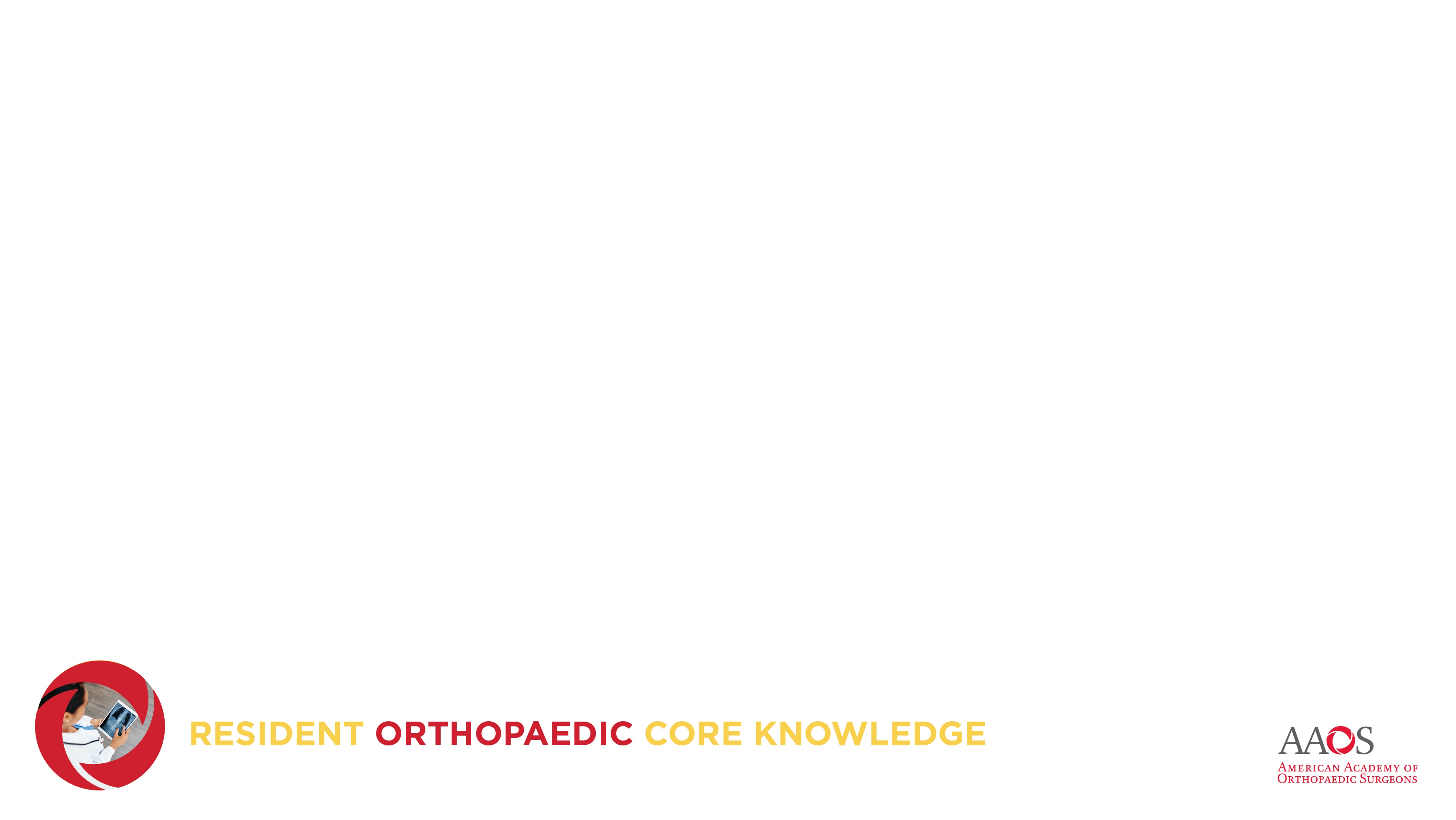 ROCK | Updated Analytics
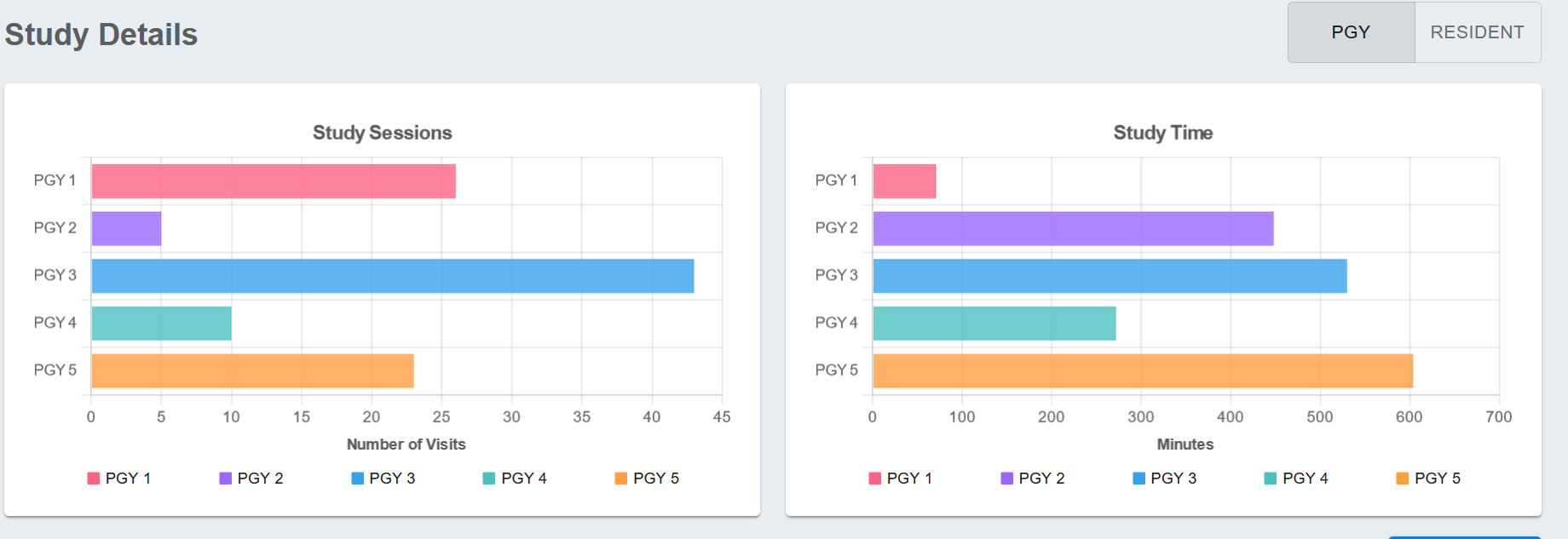 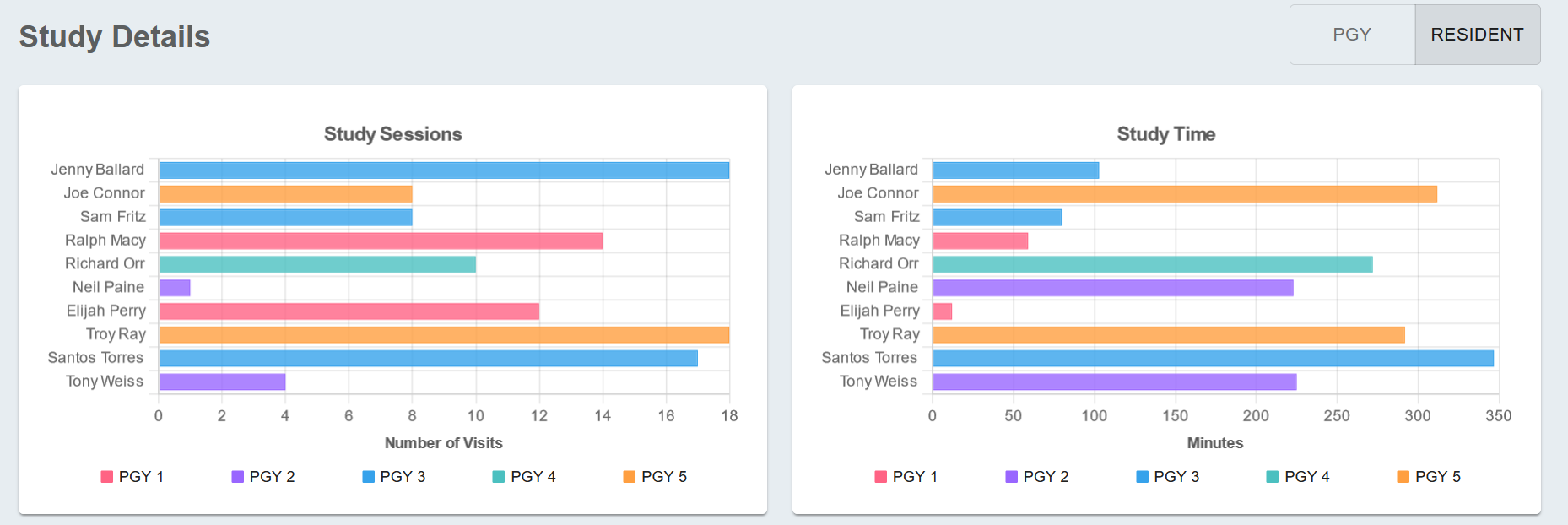 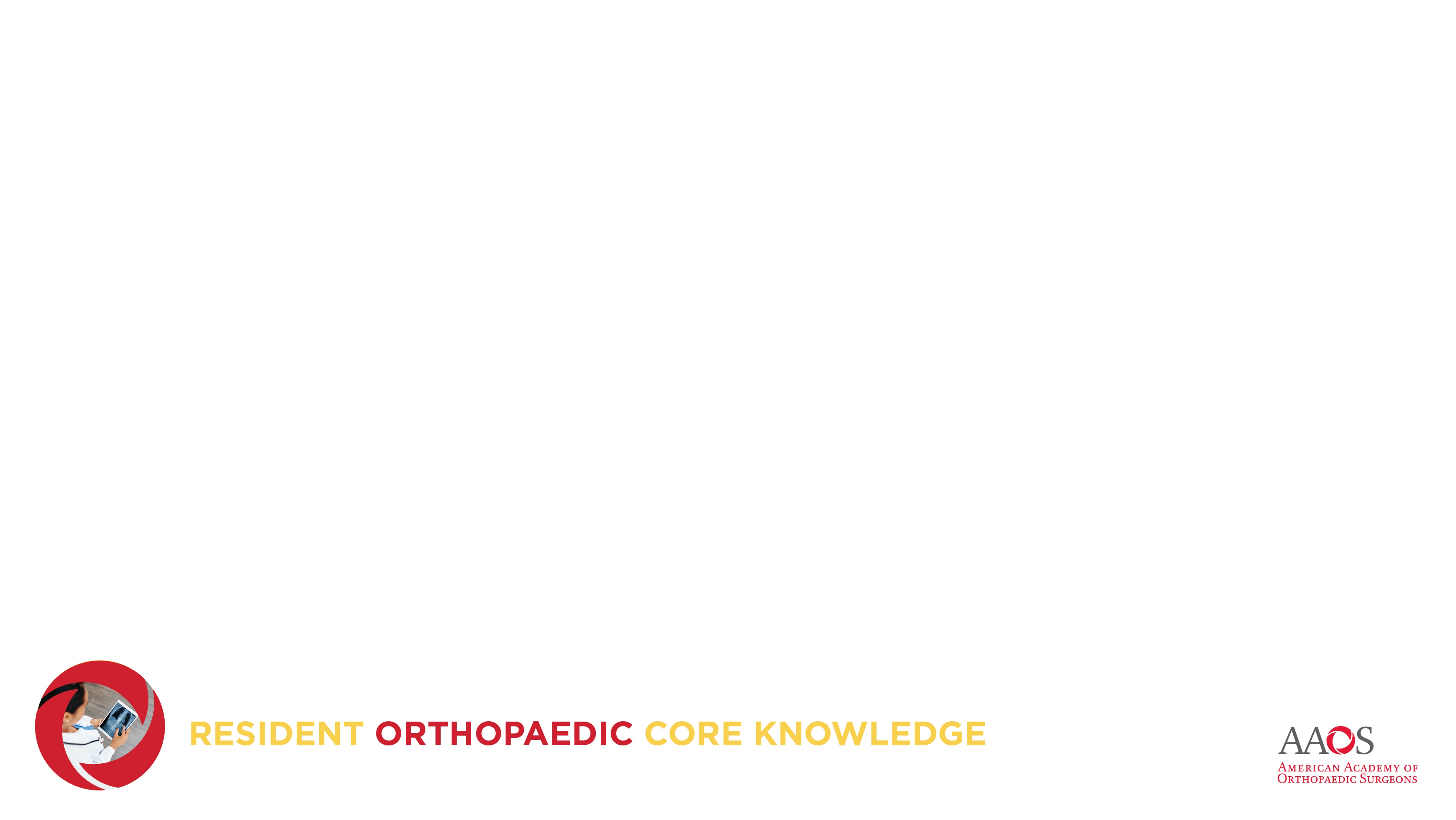 ROCK New Features
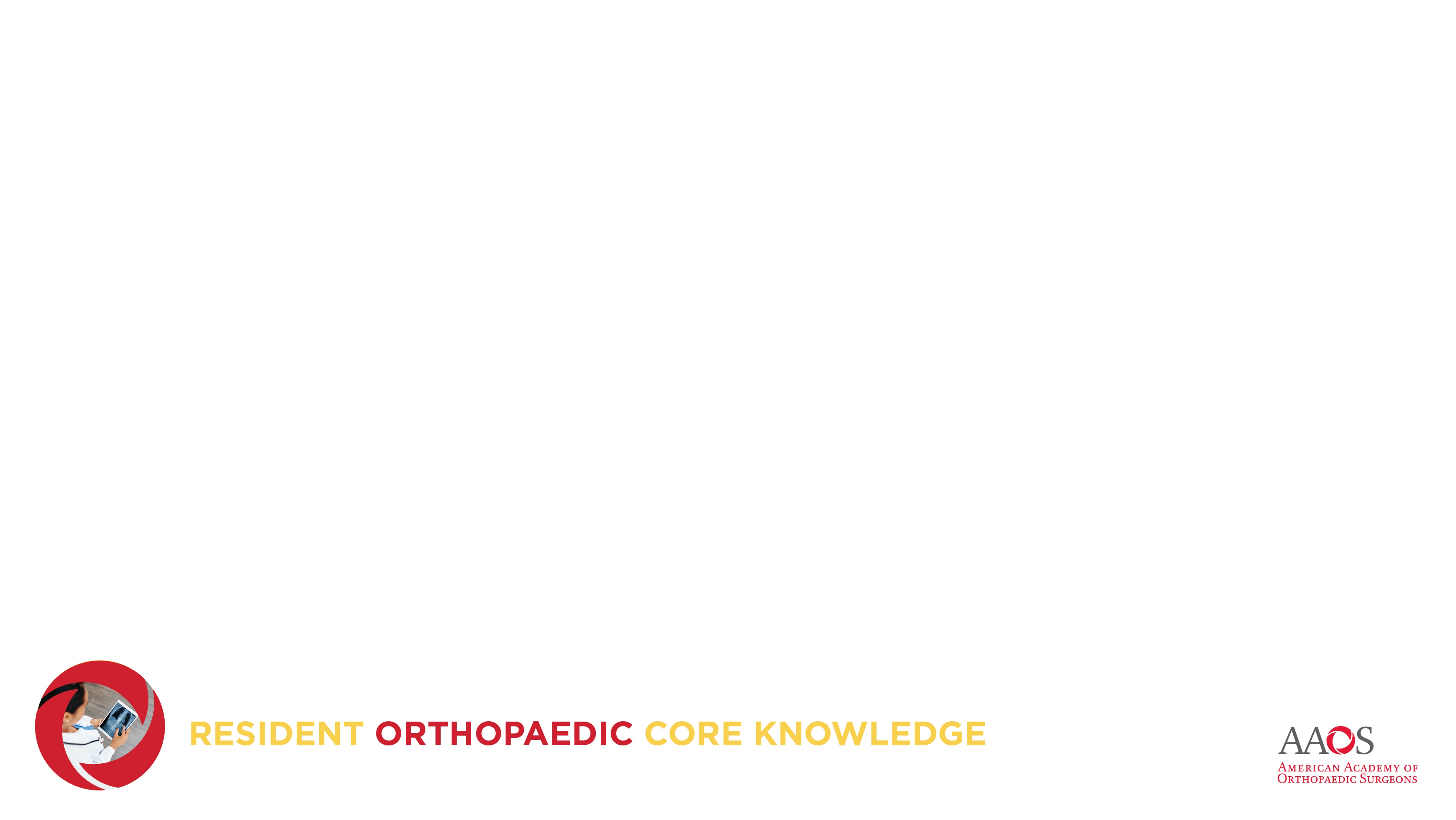 ROCK-OITE links
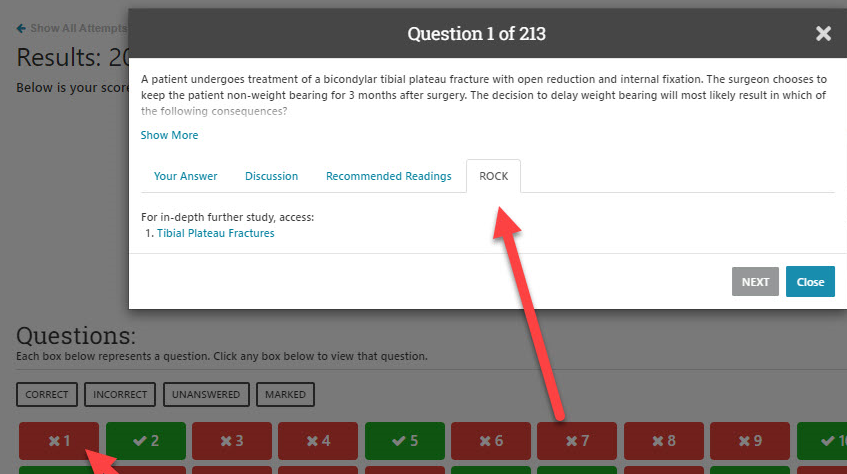 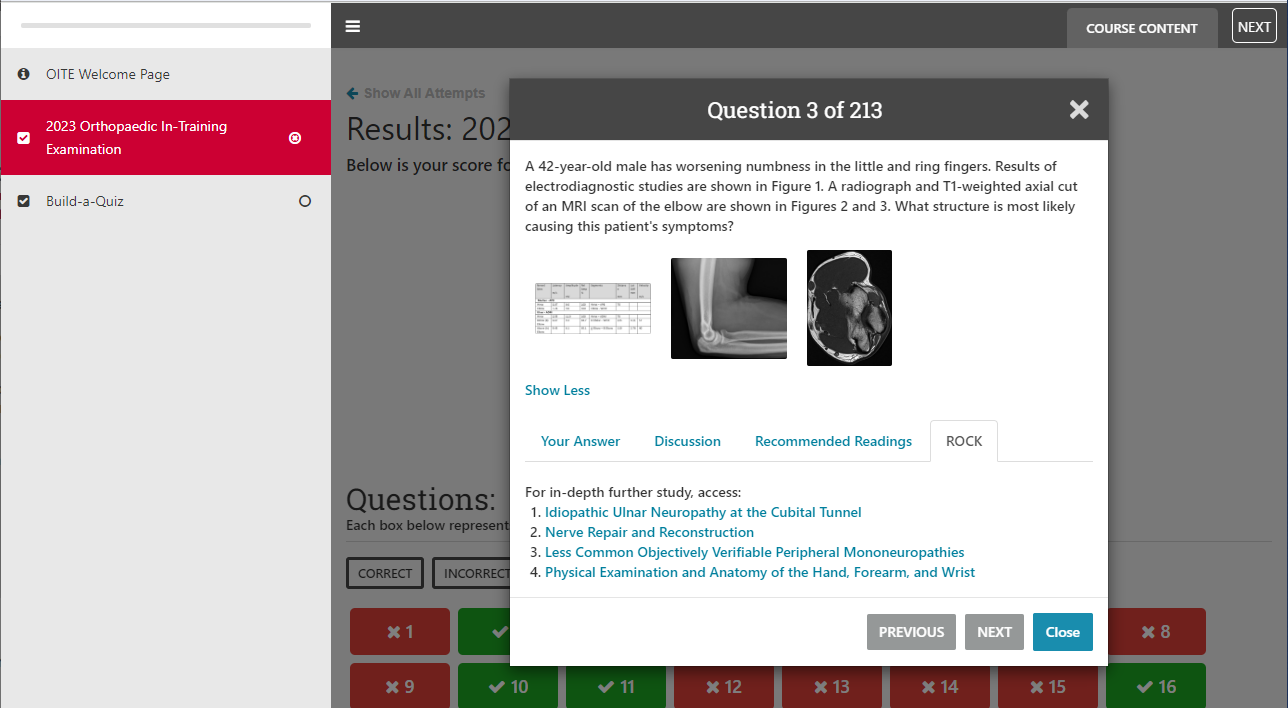 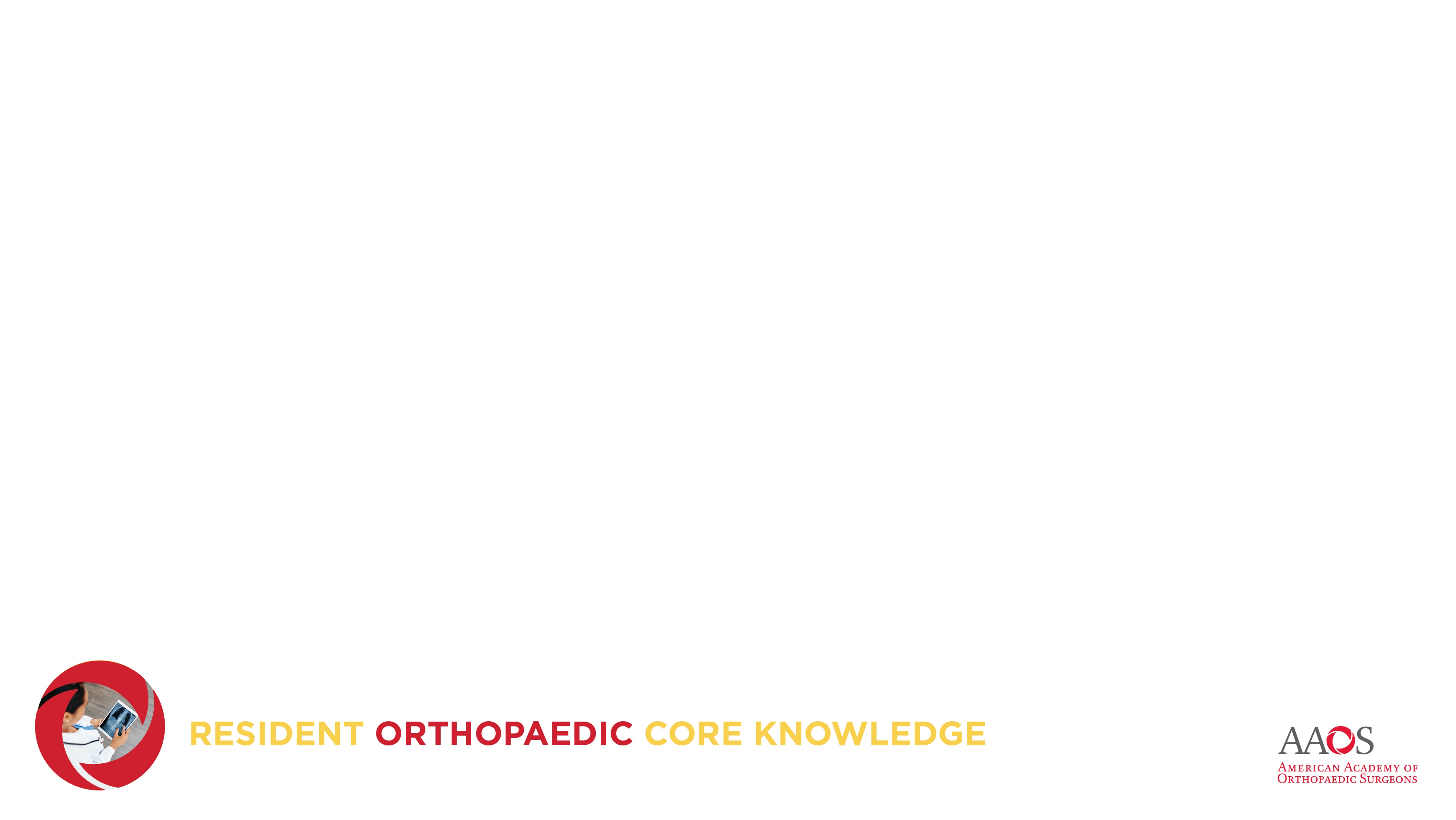 ROCK | Video User Guide
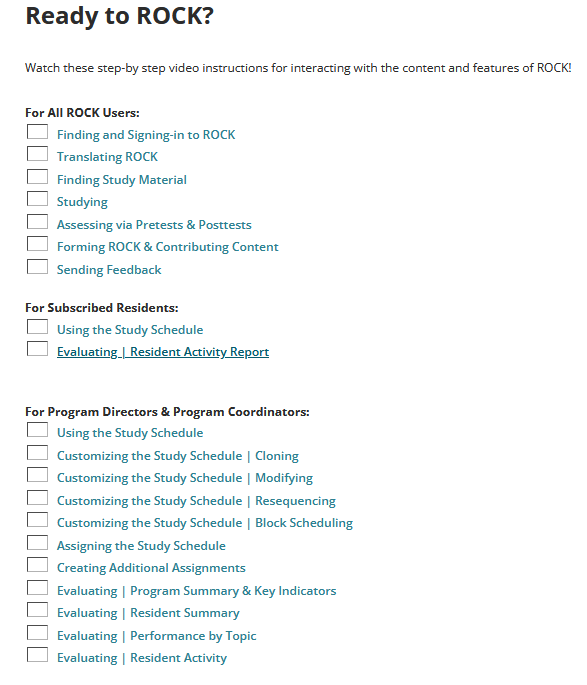 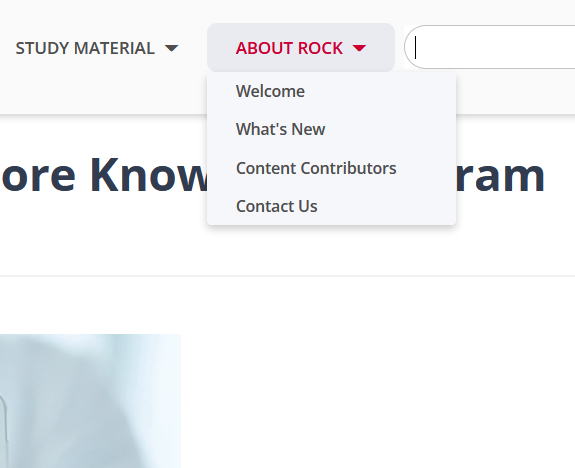 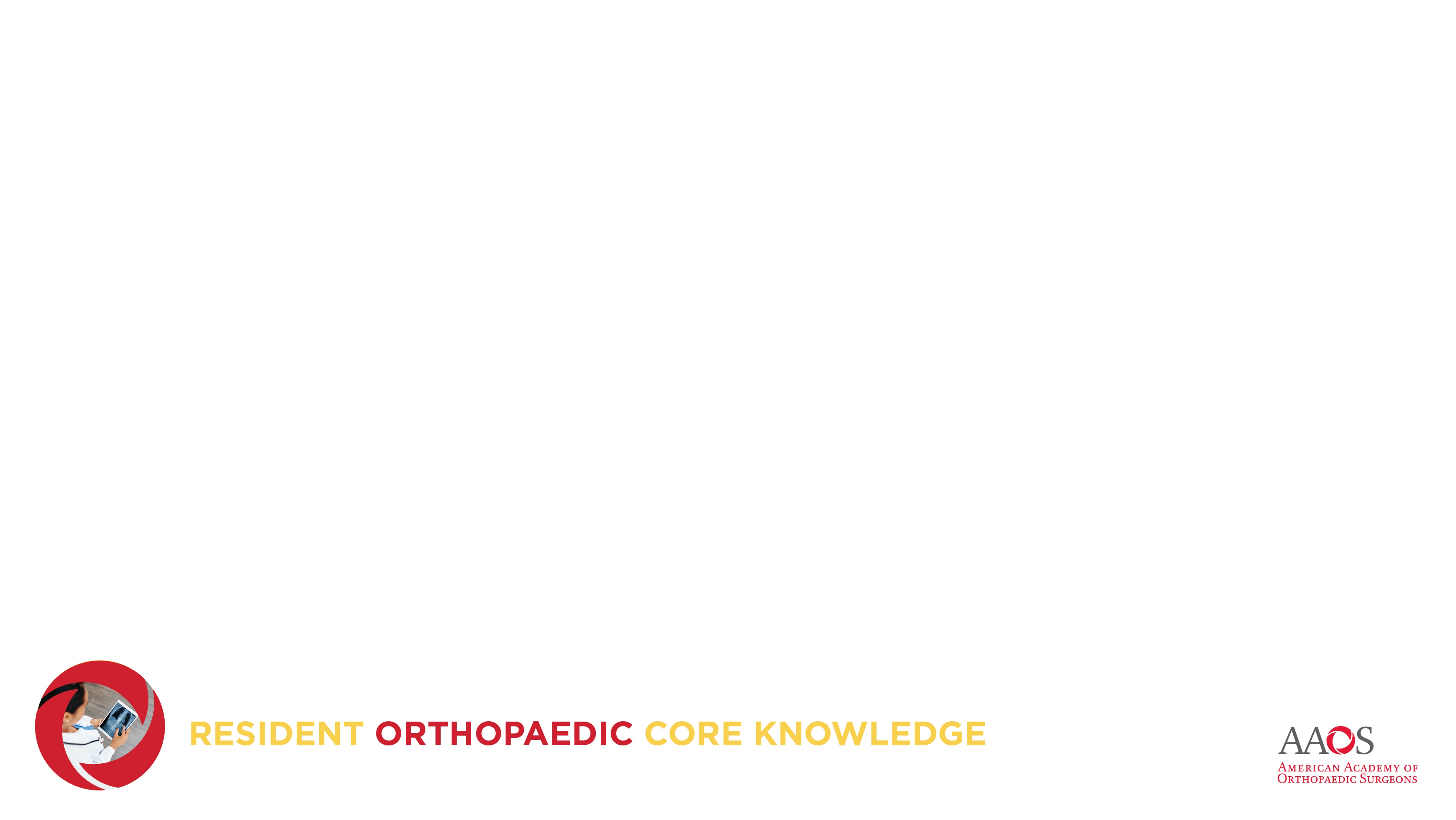 ROCK AY 2024-2025
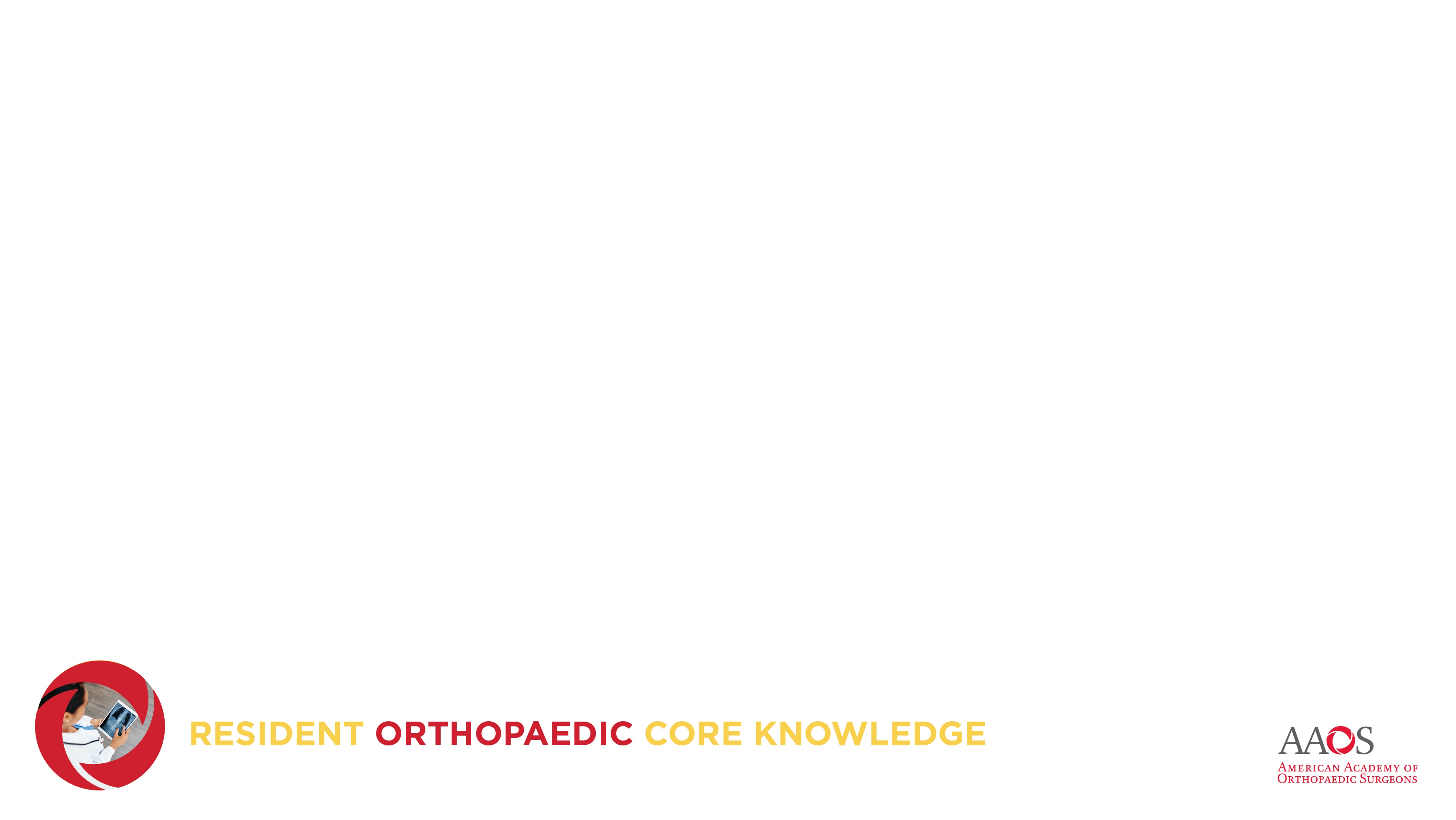 Resident Education Bundle
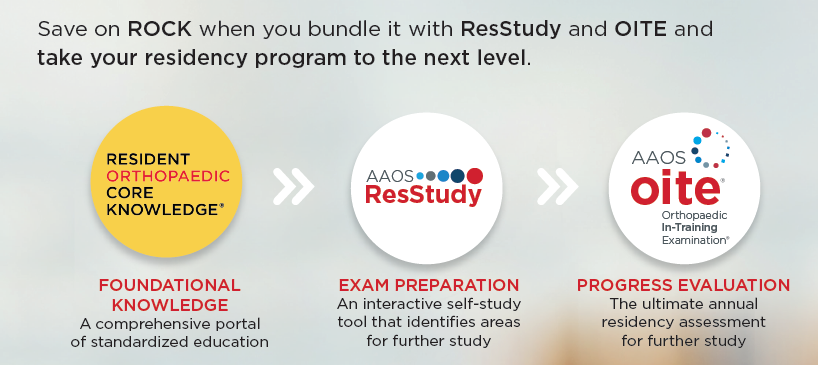 Visit the ROCK booth in the Learning and Practice Store, South Esplanade Lobby, to learn more about the bundle pricing for your program
Programs who commit to purchase the bundle at Annual Meeting will receive a 10% discount
After meeting, call the AAOS Customer Service team to inquire about getting your program set up with the bundle of products